World war II and Lubbock
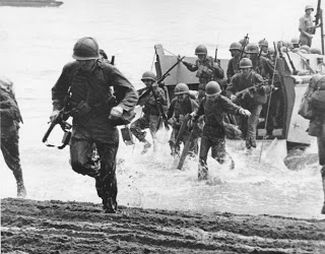 http://www.wbellauthor.com/single-post/2015/06/07/Reprise-A-Day-That-Changed-The-World
Credits:
Sponsored by The Knowledge Center, Inc. - Lubbock, Texas

This project was made possible through the generous support of: 
The CH Foundation 
The Knowledge Center, Inc.
The Lubbock Christian University School of Education
Lubbock Independent School District 

All photographs are printed with permission from: 
Southwest Collection/Special Collections Library at Texas Tech University
Lubbock Independent School District

Prepared by Samuel Ayers, Ed. D., Katie Dunn, and Claudia Sanchez
Copyright 2017
U.S. Presidents
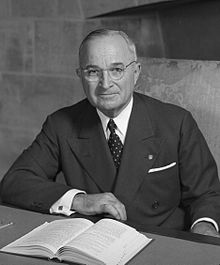 http://totallyhistory.com/franklin-roosevelt/
https://en.wikipedia.org/wiki/Harry_S._Truman
Harry S. Truman 
1945 - 1953
Franklin D. Roosevelt
1933 -1945
Texas Governors
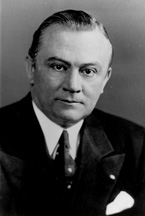 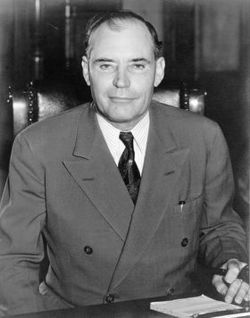 https://en.wikipedia.org/wiki/Coke_R._Stevenson
https://en.wikipedia.org/wiki/W._Lee_O%27Daniel
W. Lee O’Daniel 
1939 - 1941
Coke R. Stevenson 
1941 - 1947
Lubbock Mayors
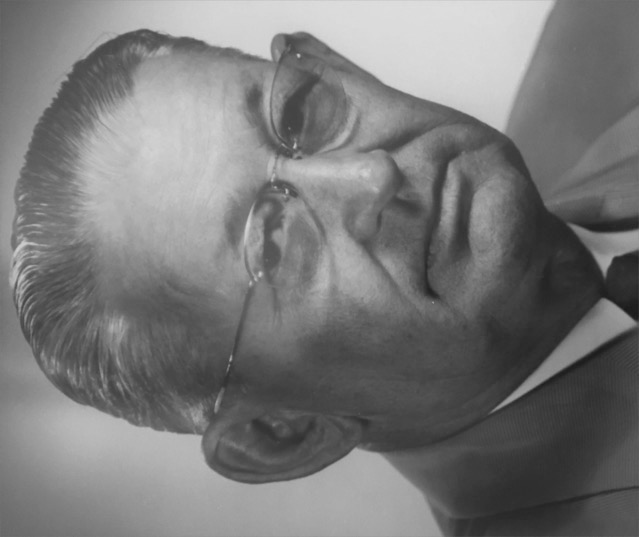 City of Lubbock
City of Lubbock
Mayor O.W. Ribble 
1944-1945
Mayor Carl E. Slaton
1938-1944
World War II
1939-1945
World War II - 1939
September 1: 
Germany invades Poland 
WWII begins
September 3:
France and Great Britain declare war on Germany
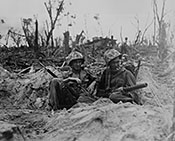 https://www.archives.gov/research/military/ww2/photos
World War II - 1940
May 30: 
Winston Churchill becomes leader of British government

July 10:
Germany launches an air attack on Great Britain
Attacks last until the end of October and are known as the Battle of Britain

September 22: 
Germany, Italy, and Japan sign the Tripartite Pact creating Axis Alliance
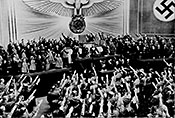 https://www.archives.gov/research/military/ww2/photos
World War II - 1941
June 22:
Germany and the Axis Powers attack Russia with a force of over 4,000,000 troops.
December 7: 
The Japanese attack the US Navy at Pearl Harbor.
The next day the United States joined the Allies in WWII .
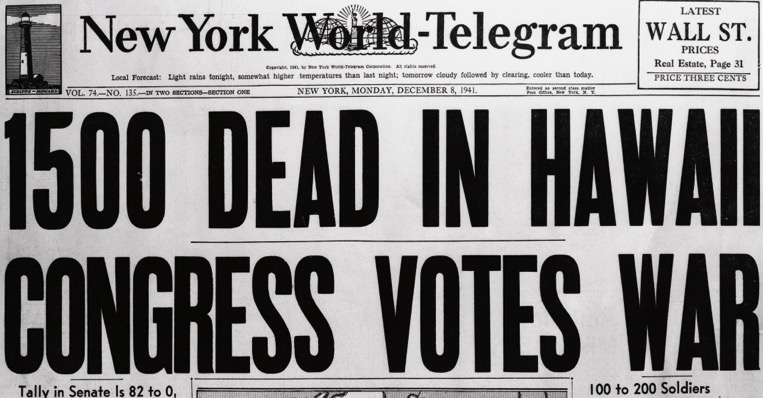 http://www.history.com/topics/world-war-ii/world-war-ii-history/pictures/pearl-harbor/on-war-fatalities-in-hawaii
World War II - 1942
June 4: 
The U.S Navy defeats the Japanese at the Battle of Midway
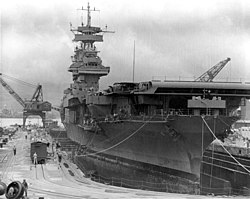 https://en.wikipedia.org/wiki/Battle_of_Midway
World War II - 1943
September 3: 
Italy surrenders to the Allies
Germany helps Mussolini escape and set up government in Northern Italy 

April 13: 
The Jefferson Memorial in Washington, D.C. dedicated on Thomas Jefferson's 200th birthday by President Franklin D. Roosevelt
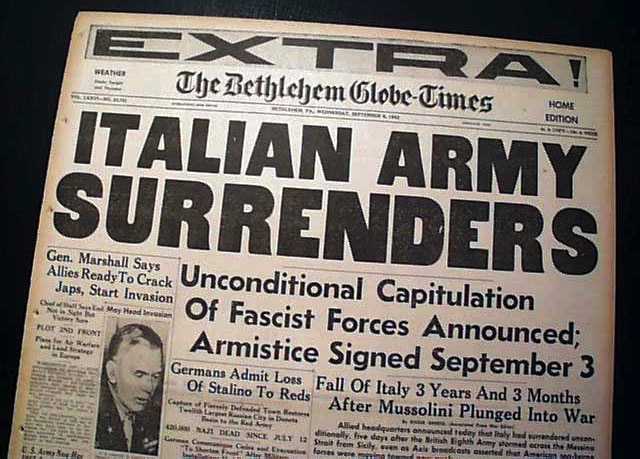 http://www.rarenewspapers.com/view/595210
World War II - 1944
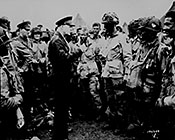 June 6: 
D-Day and invasion of Normandy 
Allied forces invade France and push back the Germans

June 22: 
The G.I Bill of Rights is signed into law (provides benefits to veterans)

August 25: 
Paris is liberated from German control

December 16:
The Germans launch a large attack in the Battle of the Bulge 
Lose to the Allies sealing the fate of German army

December 18: 
The U.S Supreme Court rules that internment of Japanese Americans on the West Coast was valid during times of war. (Korematsu vs. U.S.)
https://www.archives.gov/research/military/ww2/photos
World War II - 1945
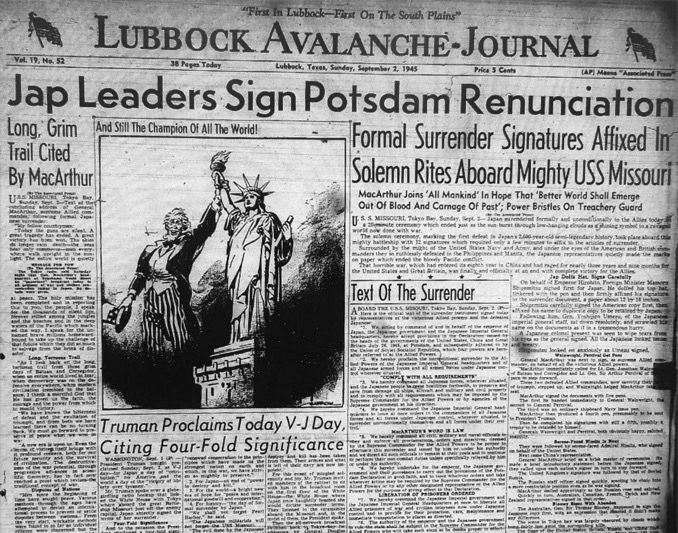 February 19: 
US Marines invade the island of Iwo Jima, capturing it after a fierce battle

March 22: 
US Third Army under General Patton crosses the Rhine River

April 12: 
President Roosevelt dies unexpectedly 
Vice President Harry S. Truman becomes president

April 30: 
Adolf Hitler commits suicide as he knows Germany has lost the war
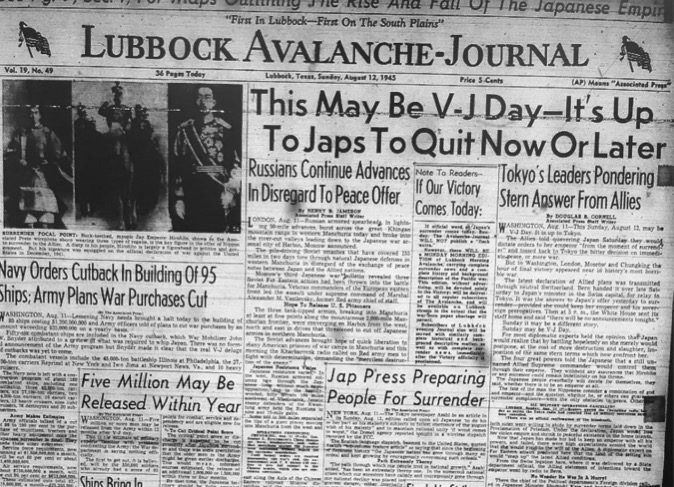 World War II - 1945
May 7: 
Germany surrenders to the Allies

August 6: 
The US drops an atomic bomb on    Hiroshima, Japan, devastating the city 
August 9: 
Another atomic bomb is dropped on   Nagasaki, Japan

September 2: 
Japan surrenders to US General Douglass    MacArthur and the Allies
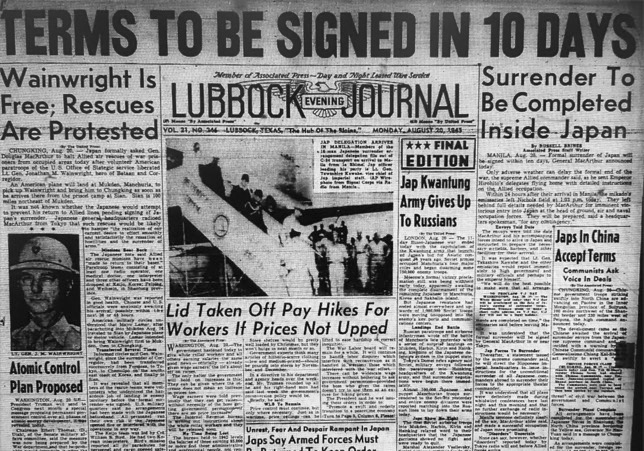 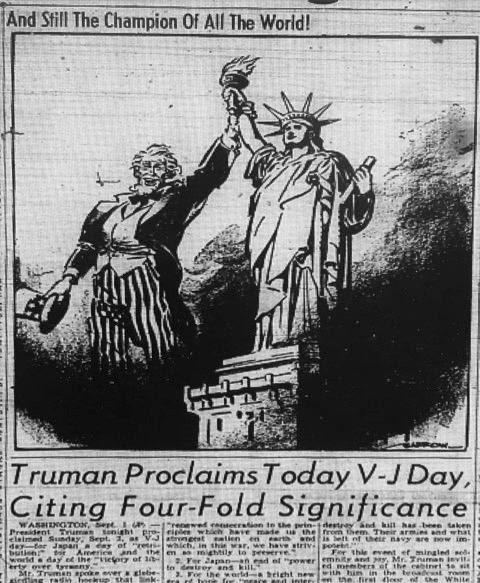 Lubbock on the rise
Life in 1940s
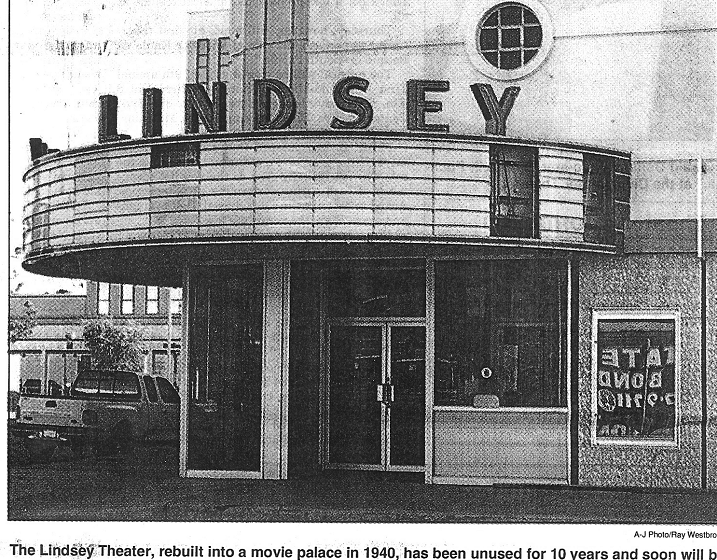 Lubbock on The Rise 		-Life in1940s
1940: 
Population rises to 31,853 
New Lindsey Theatre built 
Lubbock National Bank construction begins
http://www.lhs54.org/Hi-D-Ho.htm
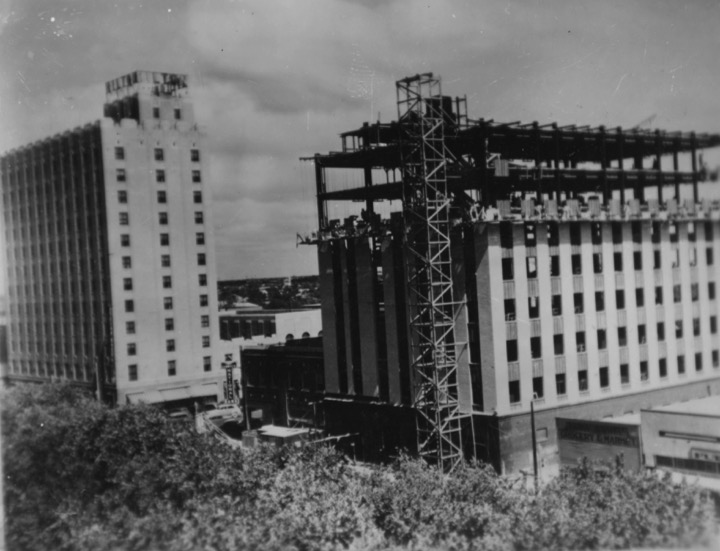 Lubbock National Bank
Southwest Collection at Texas Tech University
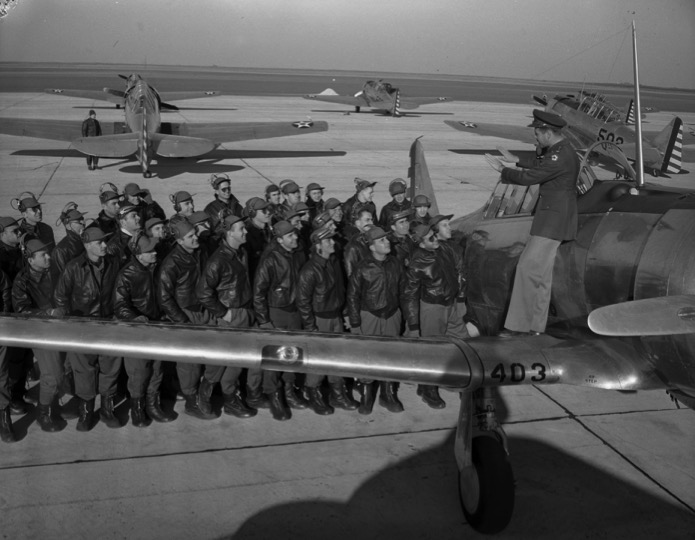 Lubbock on The Rise 		-Life in1940s
1941: 
U.S. Army Flying School established near city 
Lubbock Women’s Club established
Cadets at Flying School in Lubbock
Southwest Collection at Texas Tech University
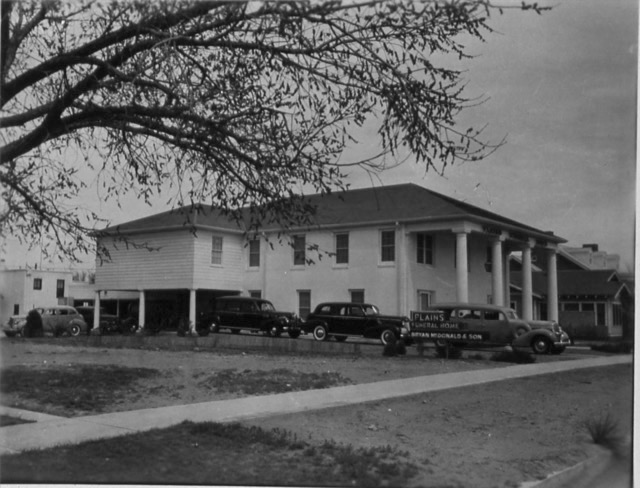 Lubbock Women’s Club
Southwest Collection at Texas Tech University
Lubbock on The Rise 		-Life in1940s
1942: 
U.S. Army South Plains Flying School established
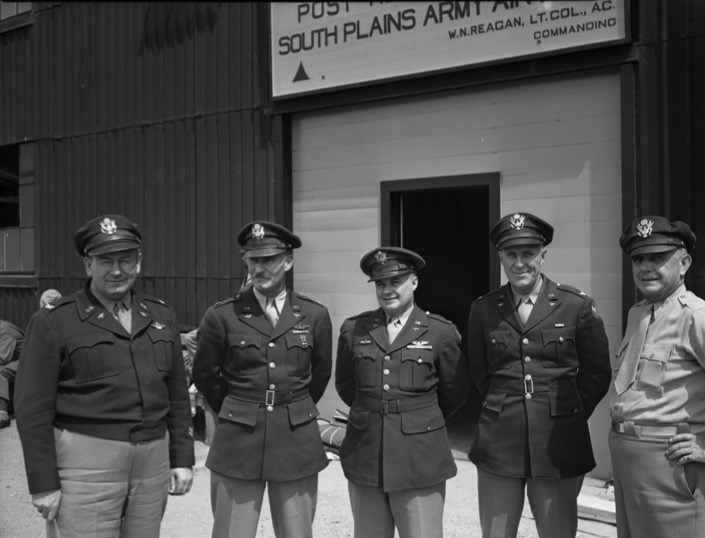 Officers at South Plains Army Airfield
Southwest Collection at Texas Tech University
Lubbock on The Rise 		-Life in1940s
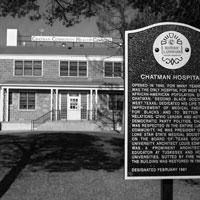 1945: 
Chatman Hospital opens
Became a Historical Landmark in February 1981
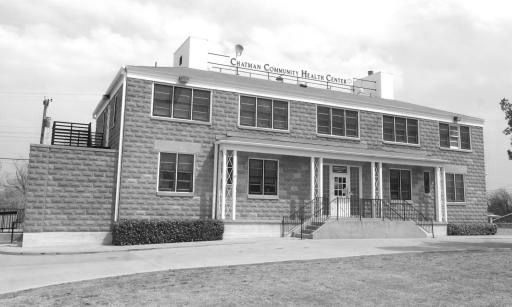 http://texasplainstrail.com/plan-your-adventure/historic-sites-and-cities/sites/chatman-hospital
Chatman Hospital suffered a fire in 1987, but was restored in 1993.
http://lubbockonline.com/stories/041308/loc_268018088.shtml#.WZiTn8Z5A_U
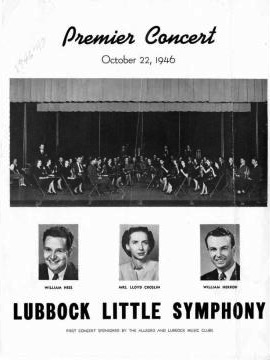 Lubbock on The Rise 		-Life in1940s
Lubbock Little Symphony became Lubbock Symphony Orchestra
1946: 
Lubbock Symphony Orchestra is formed
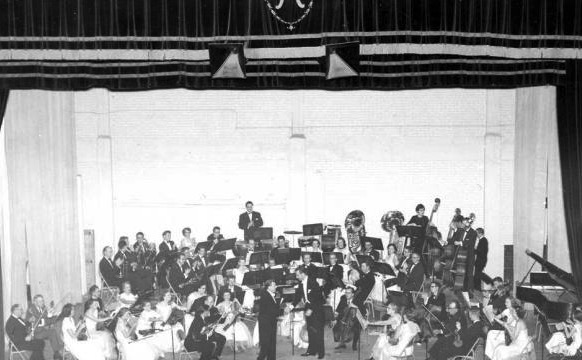 http://lubbockonline.com/filed-online/2016-10-15/caprock-chronicles-harrod-instrumental-forming-lubbock-little-symphony
An early concert of the Lubbock Symphony held at Lubbock High School
Lubbock on The Rise 		-Life in1940s
Lubbock scrap metal drive during WWII
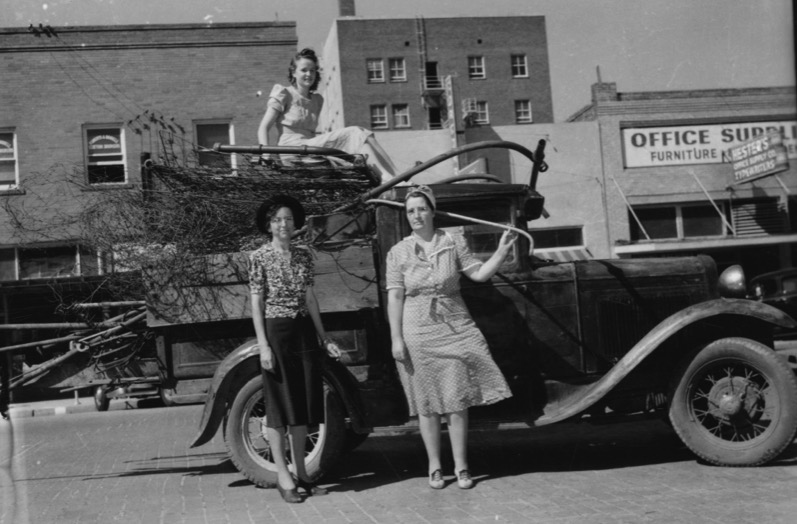 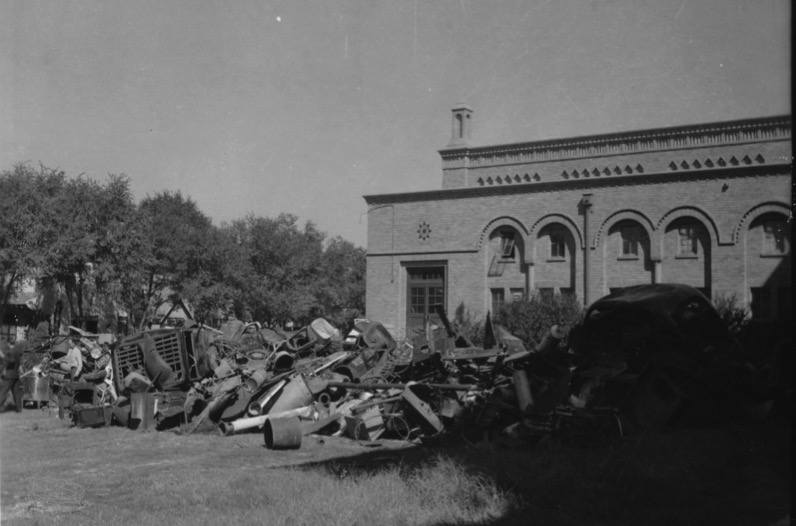 Scrap Metal Drive at Lubbock High
Women bringing scrap metal to a collection site.
Southwest Collection at Texas Tech University
Lubbock on The Rise	-Life in the 1940’s
Lubbock Military parade on Broadway street.
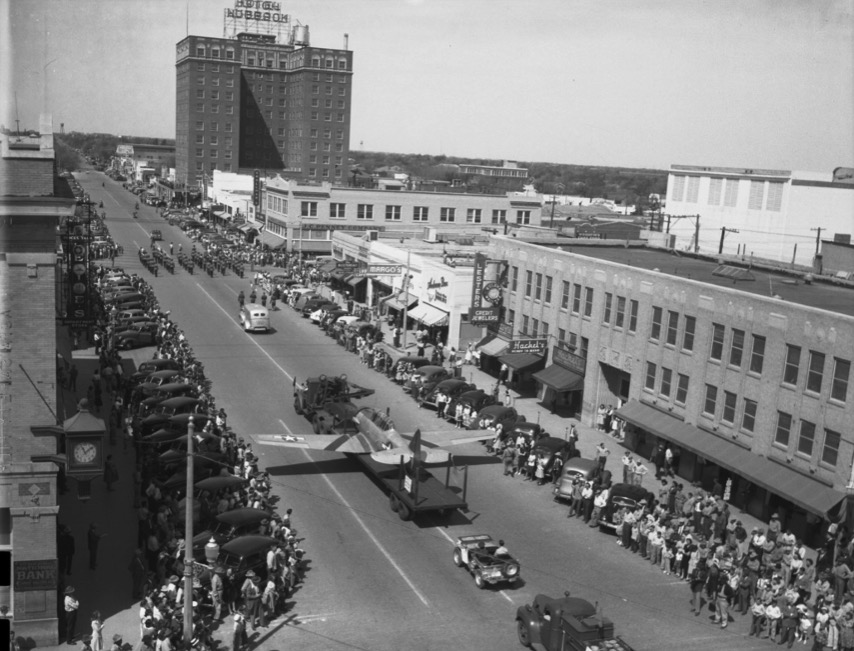 Military personnel march in downtown Lubbock
Southwest Collection at Texas Tech University
Lubbock on The Rise	-Life in the 1940’s
Increased Military Recruitment
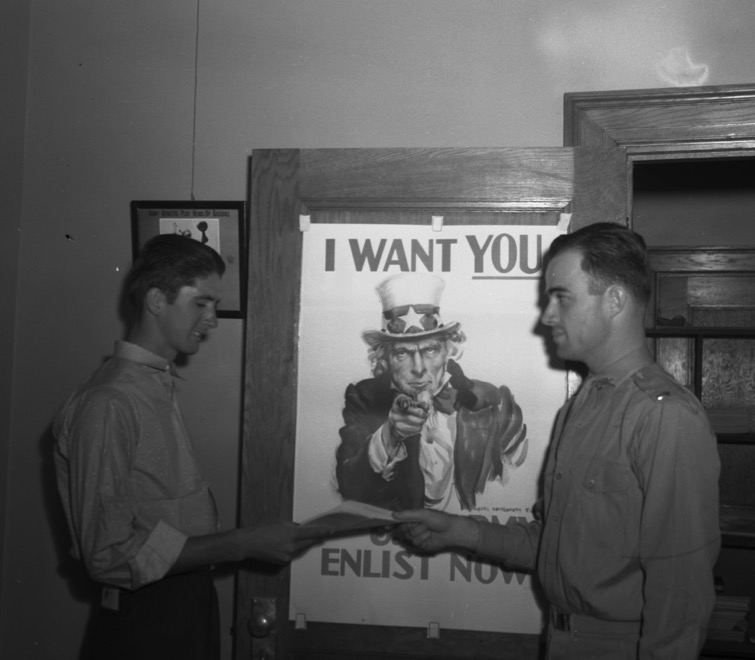 “I want YOU…” sign on the door
Brave men pledging their oath to serve.
Southwest Collection at Texas Tech University
Lubbock schools in the 1940s
1939-1944
Lubbock Schools in the 1940s
Bean Elementary School – 1939 
Named after George R. Bean (1874-1962) 
Served many years as County Judge
President of the School Board (1907-09) 
First Principal: 
Kary Mathis (1940-50)
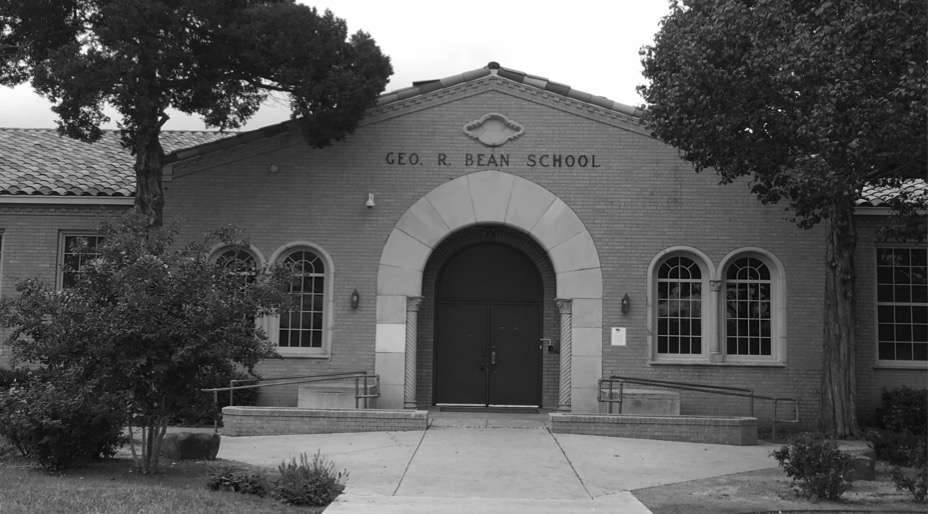 Southwest Collection at Texas Tech University
Bean ElementaryCafeteria Addition, 1942
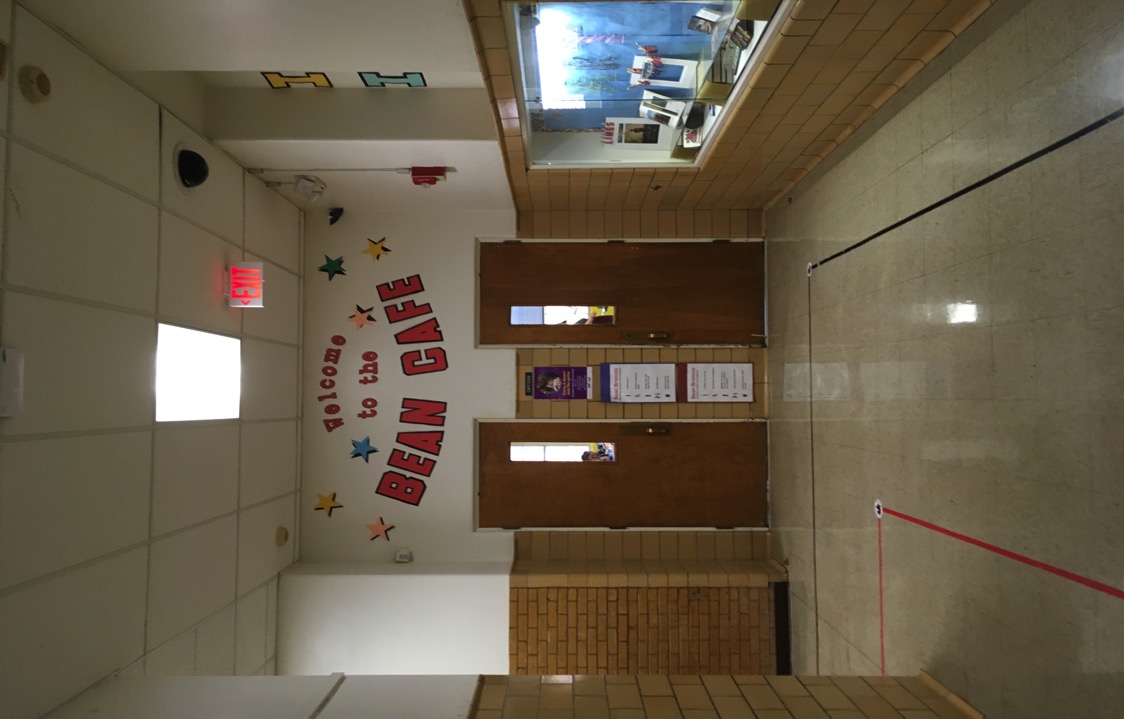 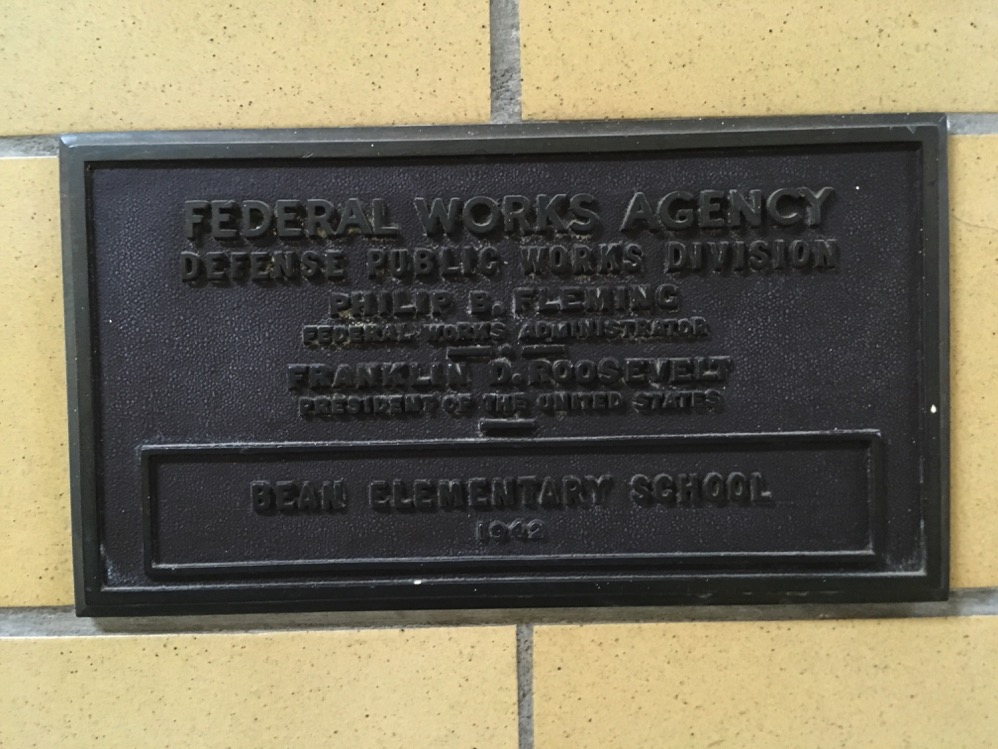 Lubbock Schools in the 1940s
Roscoe Wilson Elementary School – 1940 
Named after Roscoe Wilson (1881-1936) 
First president of the Lubbock Chamber of Commerce – 1913 
Served as an LISD Trustee 
First Principal: 
Ivy Savage (1940-65)
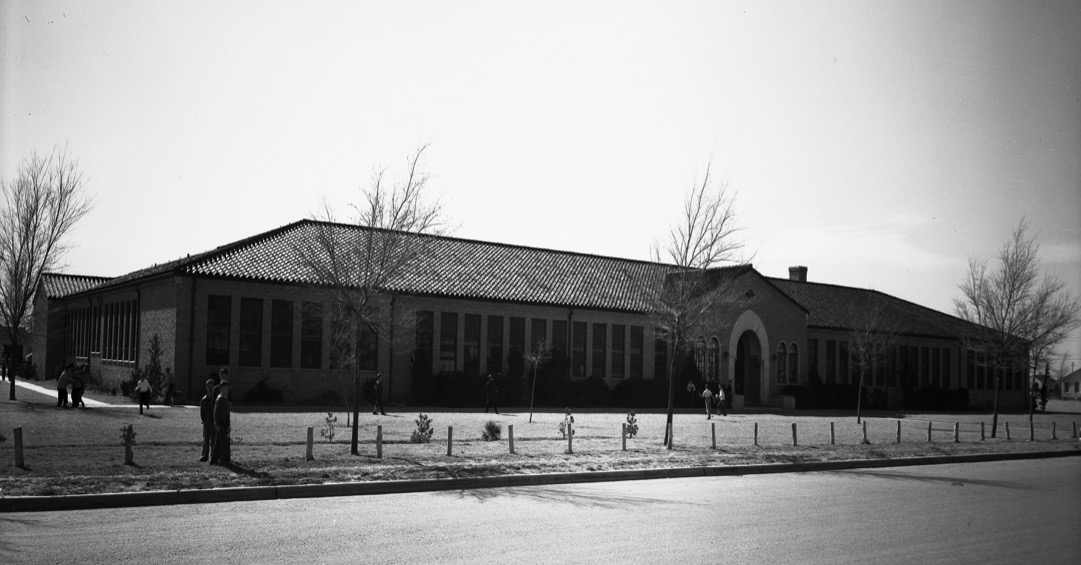 Roscoe Wilson Elementary during the early 1940s
Roscoe Wilson Elementary Cafeteria Addition, 1942
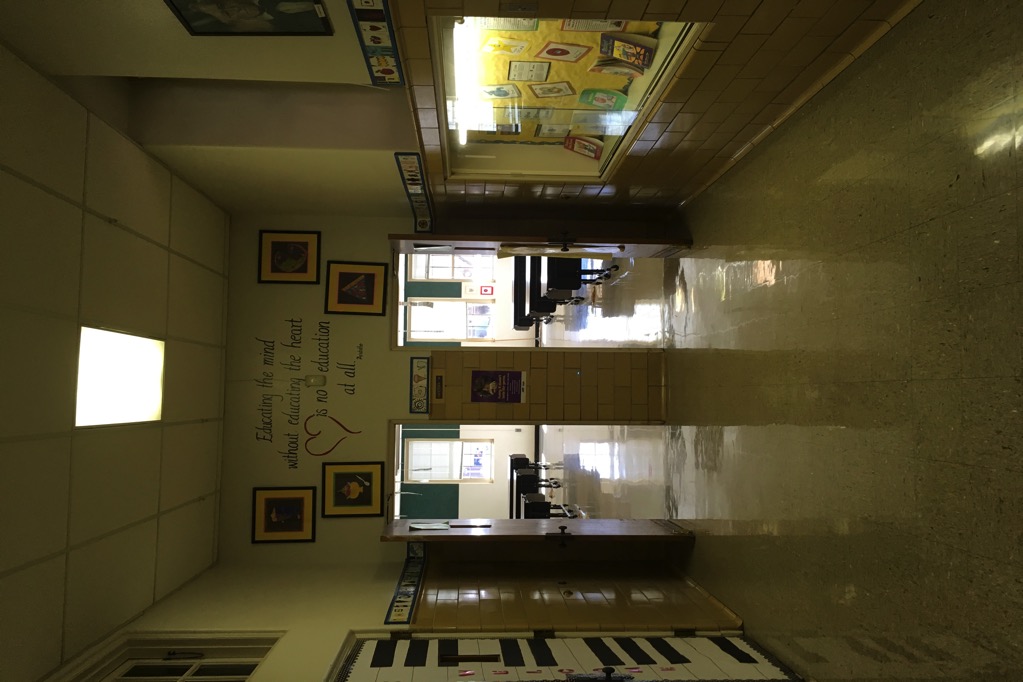 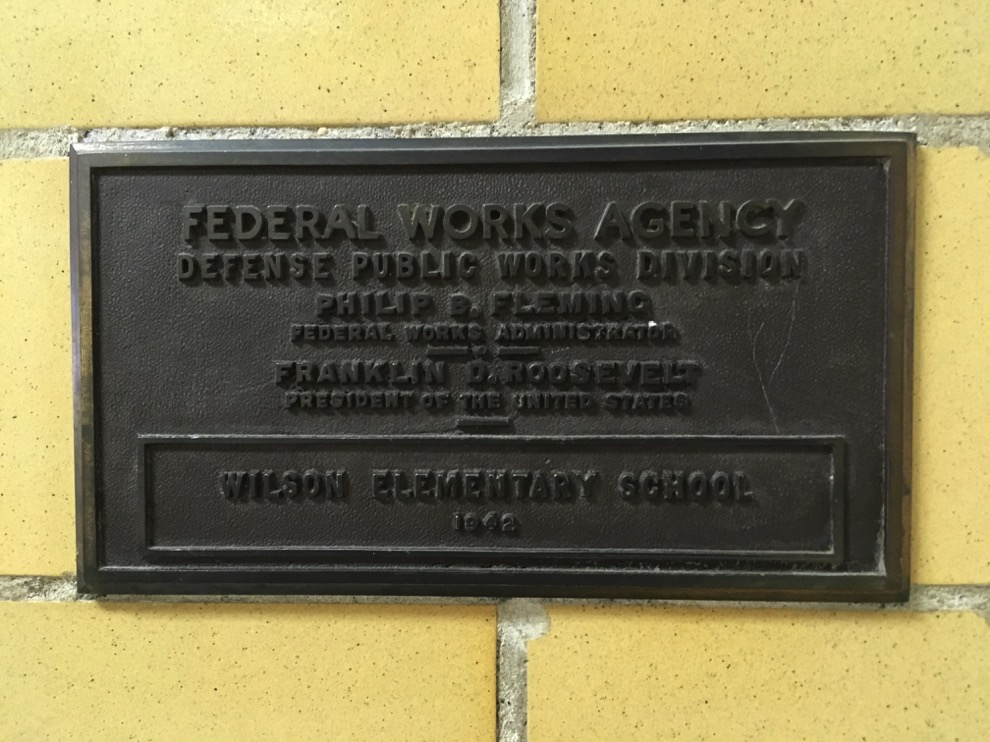 Lubbock Schools in the 1940s
Cafeteria Addition – 1942
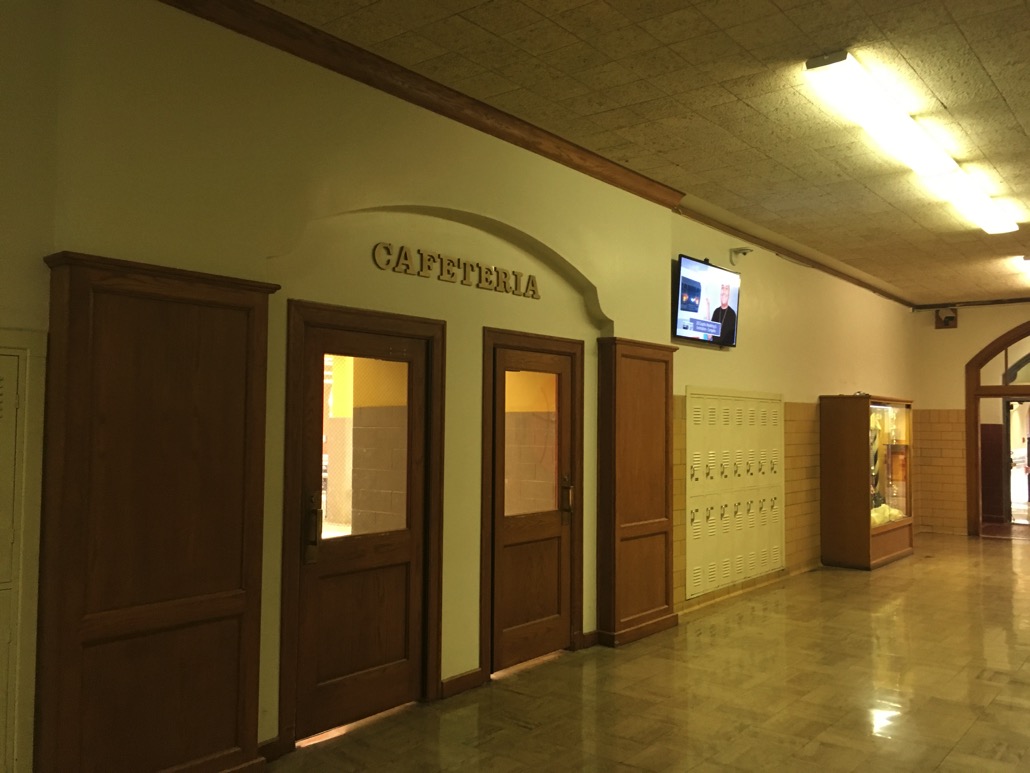 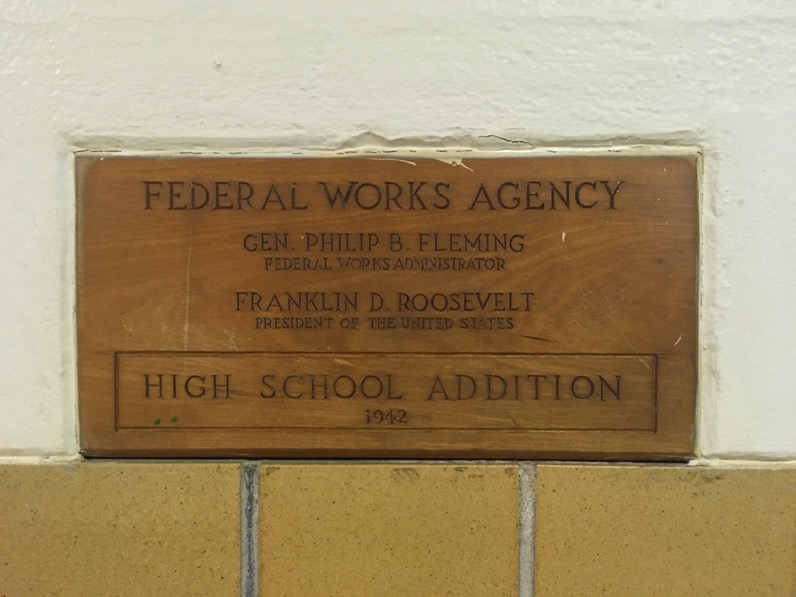 Lubbock Schools in the 1940s
McWhorter Elementary School – 1944
Named after Burton Owen McWhorter (1867-1940)   
Invested in first ice plant and electric plant in Lubbock 
Served on the City Council (1910-14) 
Served on the Lubbock Chamber of Commerce 
Leader in securing property for a new school building in 1909 
First Principal: 
Reuby S. Rhodes (1944-52)
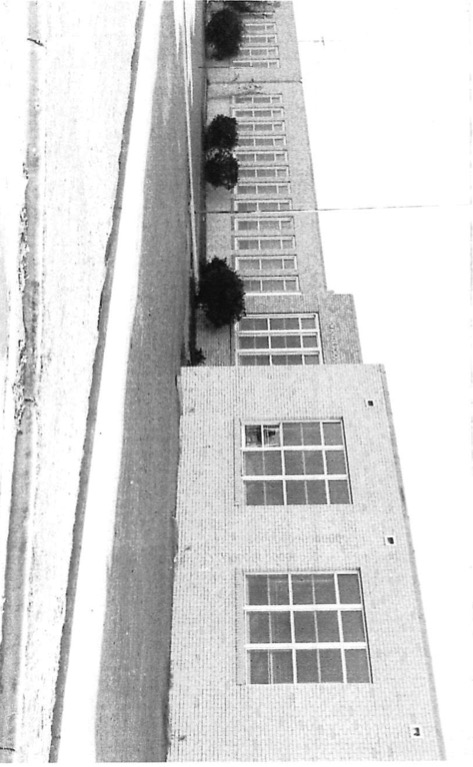 Lubbock Independent School District
Lubbock High Yearbook Pictures
“The Westerner” 
during 
WWII
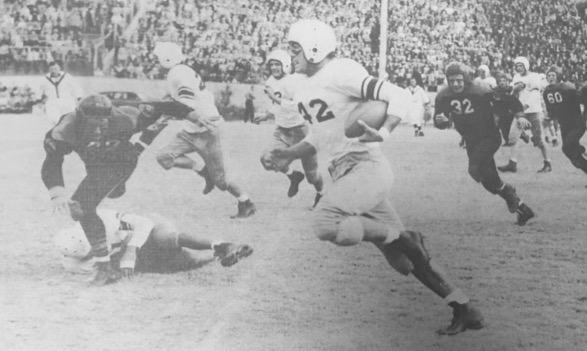 “The Westerner” – 1942
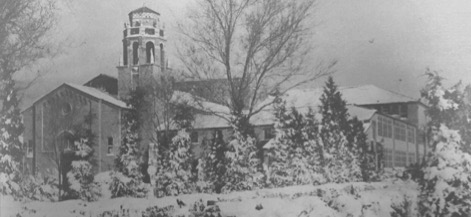 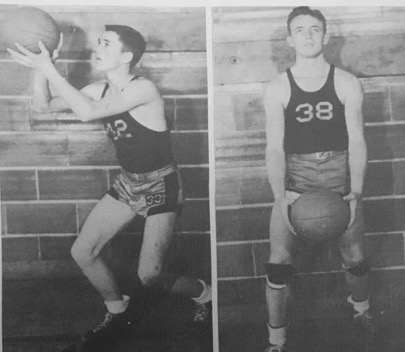 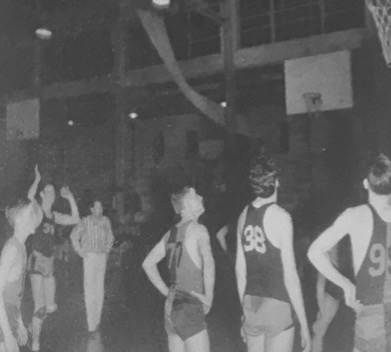 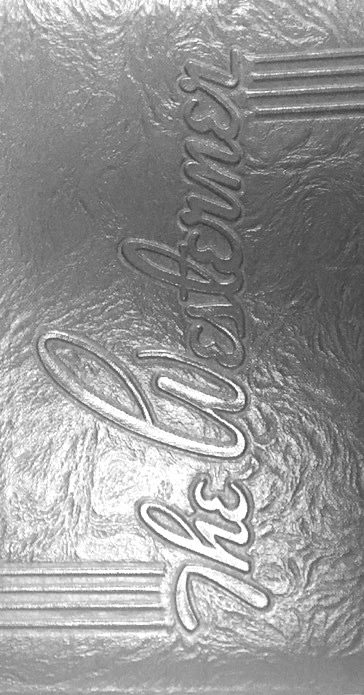 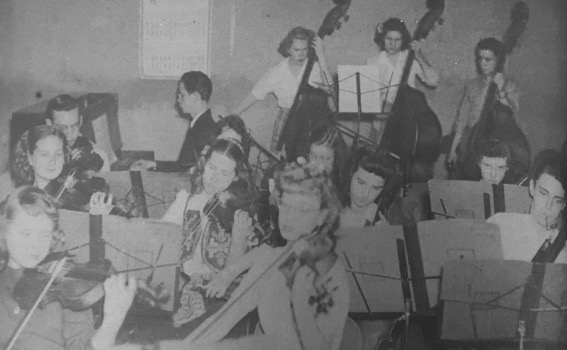 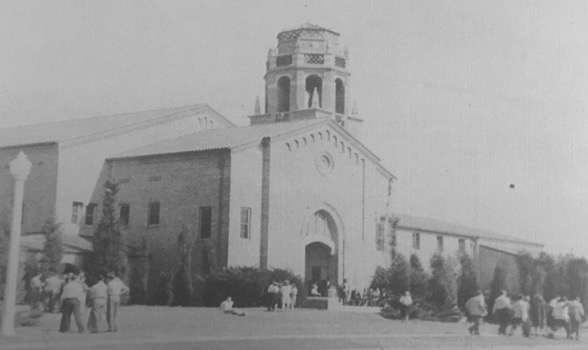 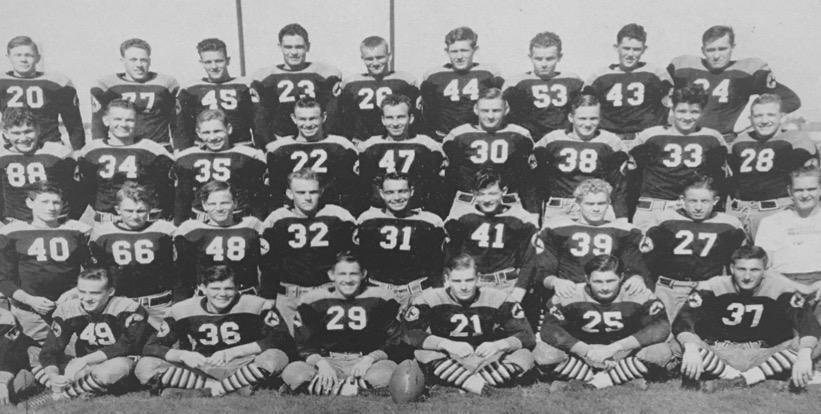 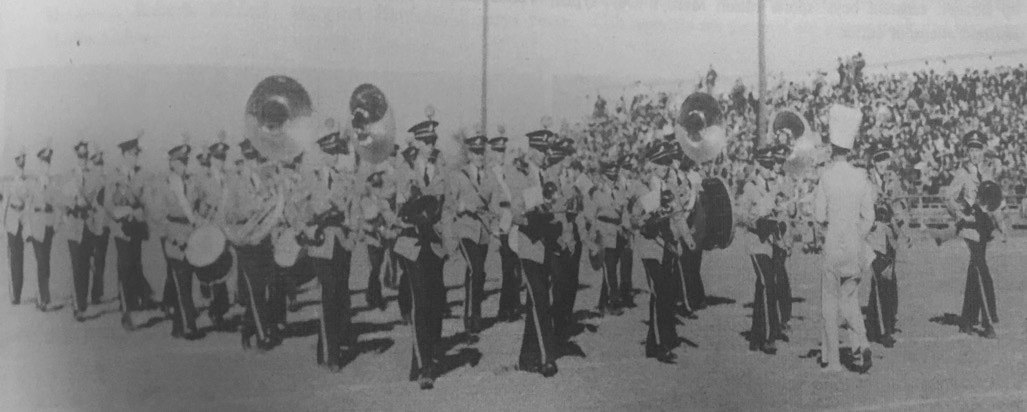 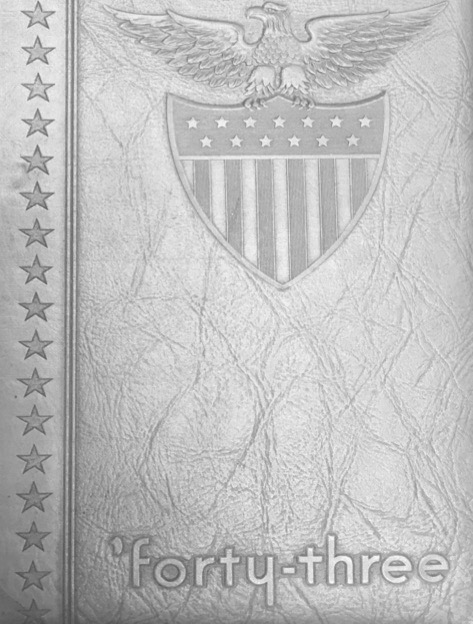 “The Westerner” – 1943
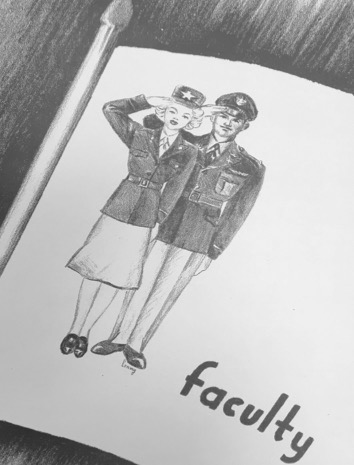 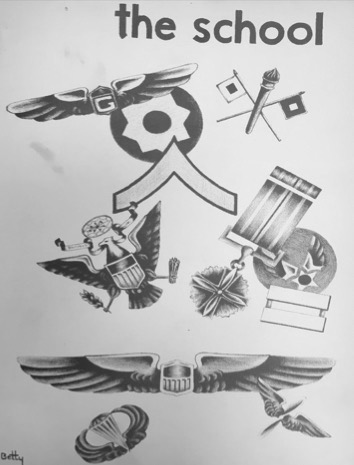 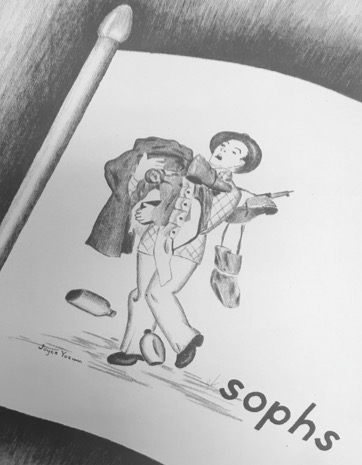 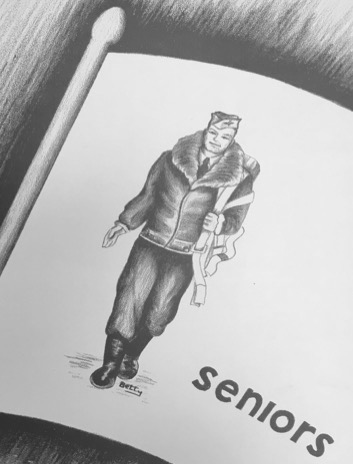 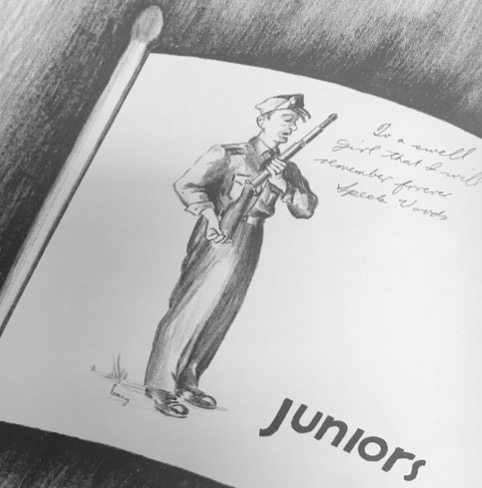 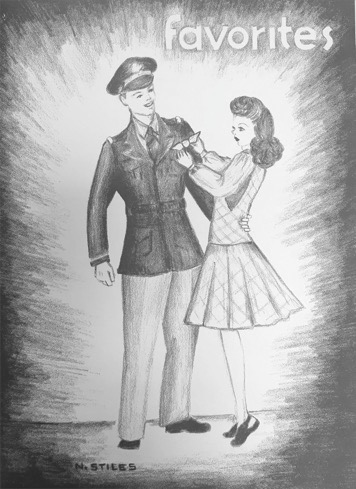 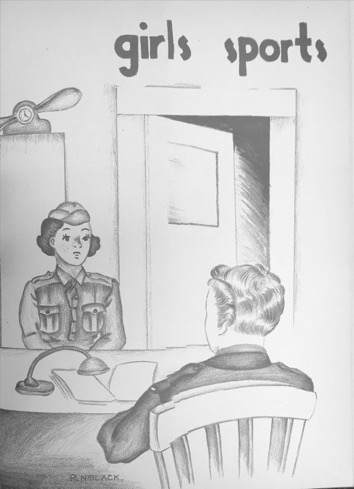 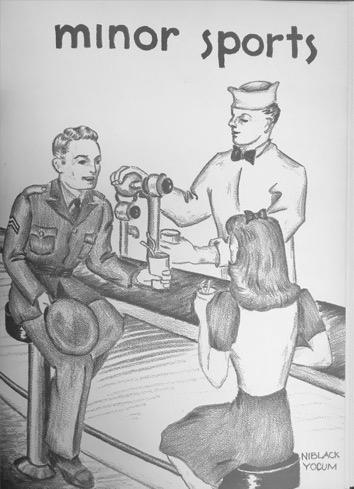 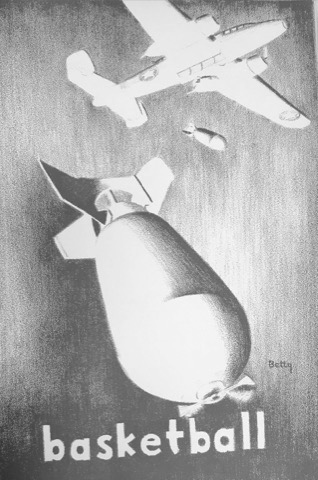 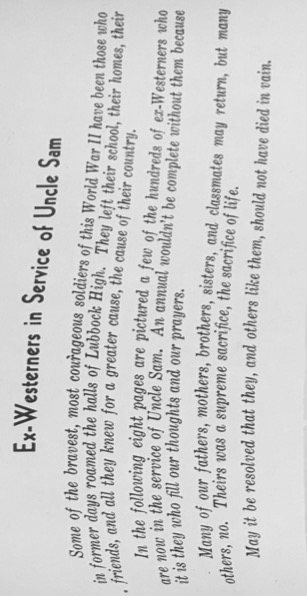 “The Westerner” – 1944
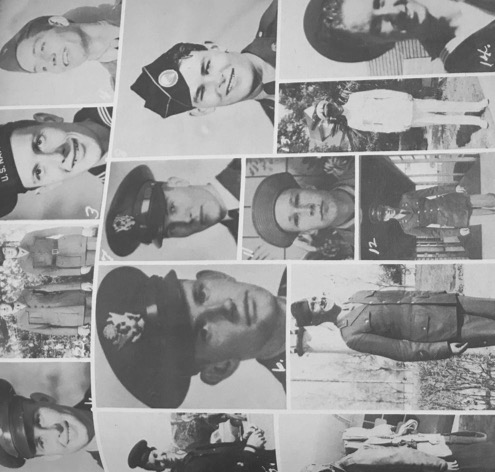 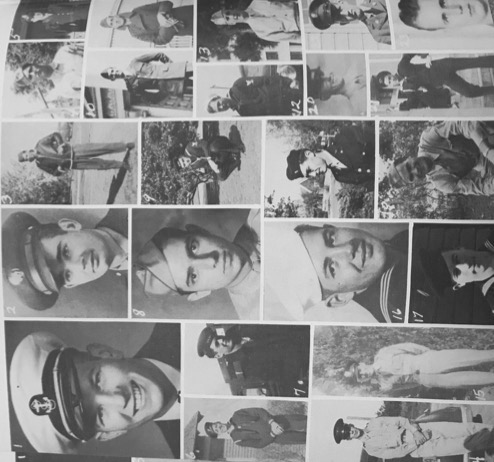 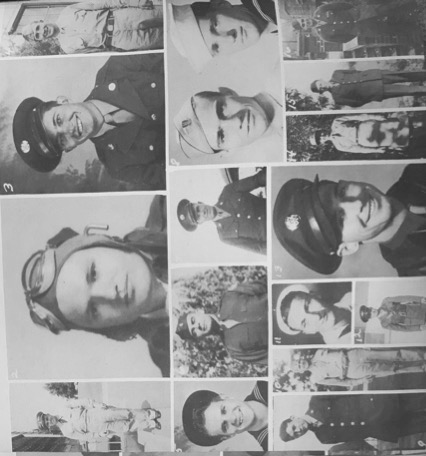 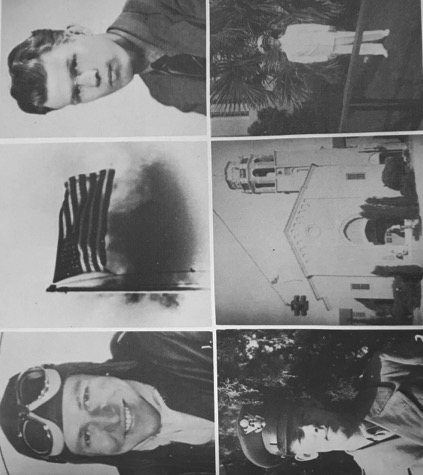 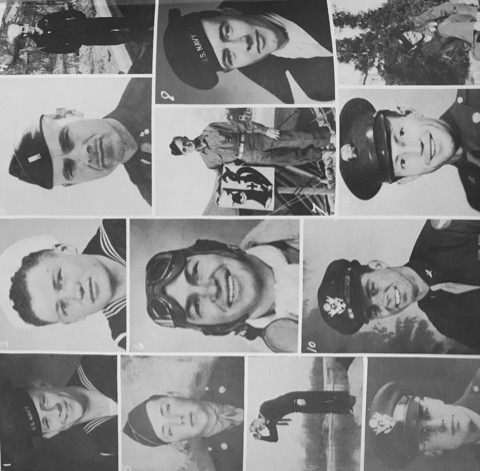 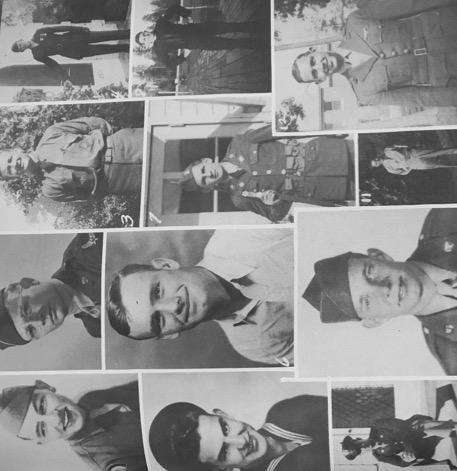 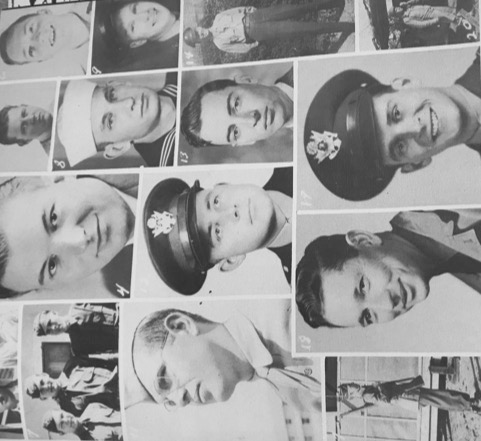 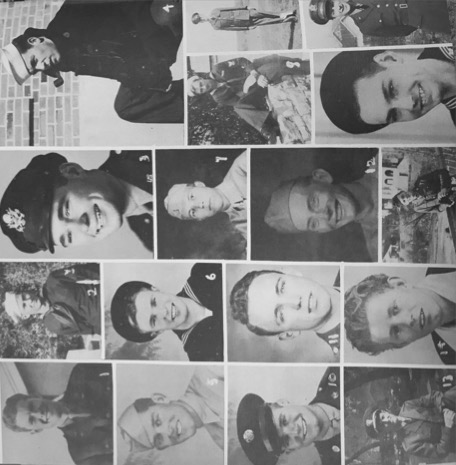 Meet the people of Lubbock
1940-1946
Ross Ayers (1910-2001)
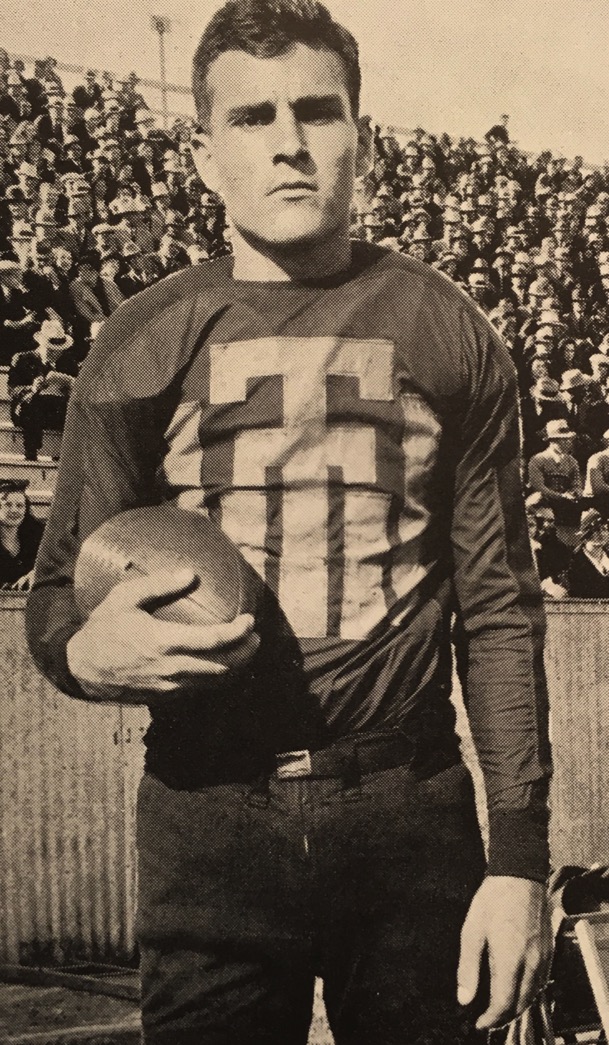 Schools and Honors:
Texas Tech University – 1934 
TTU Letterman - 1930-32 
TTU Football Captain – 1932 
Texas Tech Athletic Hall of Fame – 1966 
Armed Services
National Guard – 1932 
U.S. Army Officer – 1938 
WWII Veteran 
Awarded Silver Star for Gallantry in Action – WWII 
Appointed by Governor Preston Smith as Adjunct General-Texas National Guard – 1969-73
Commander-Texas National Guard
Ross Ayers (1910-2001)
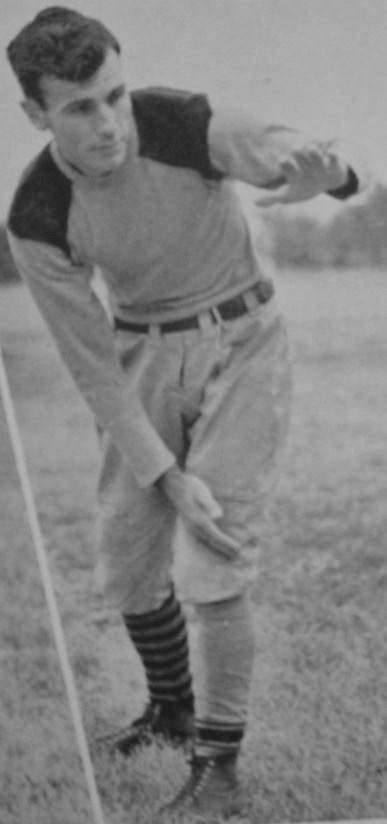 Career: 
Teacher/Assistant Coach at Lubbock HS 
Principal at Harwell Elementary School – 1946 
Counselor to Disabled Veterans – Veterans Administration 
Farmer
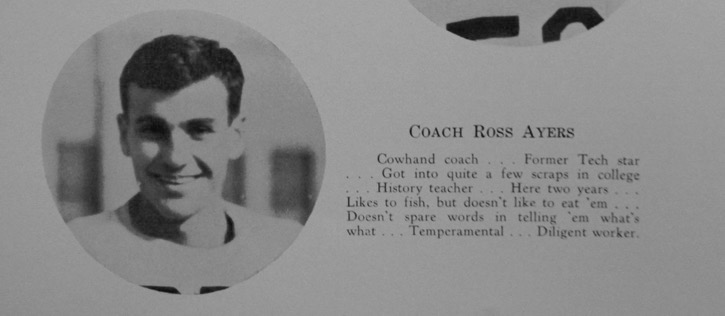 Hubert Edwin “Hub” “Big Boy” “Beck” Bechtol (1926-2004)
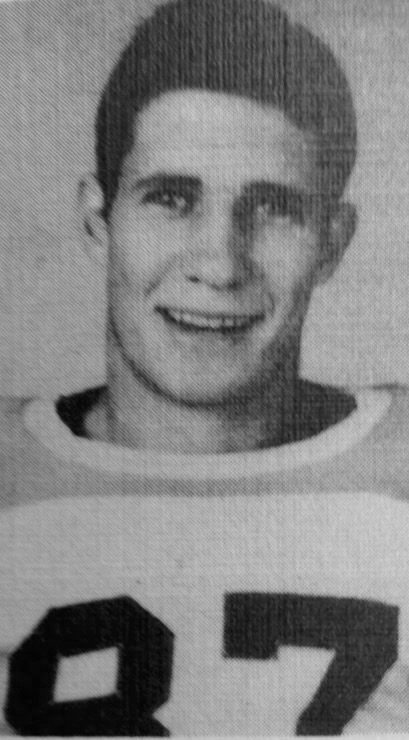 Schools and Honors: 
Lubbock High School – 1943 
LHS Three Sport Letterman 
LHS Basketball Captain – 1943 
Texas Tech University – 1943-44
TTU Two Sport Letterman  
Little All-American – 1944 
Three-time All-American – 1944-46 
1st Round Draft Pick – Pittsburg Steelers – 1963 
National College Football Hall of Fame – 1991
Hubert Edwin “Hub” “Big Boy” “Beck” Bechtol (1926-2004)
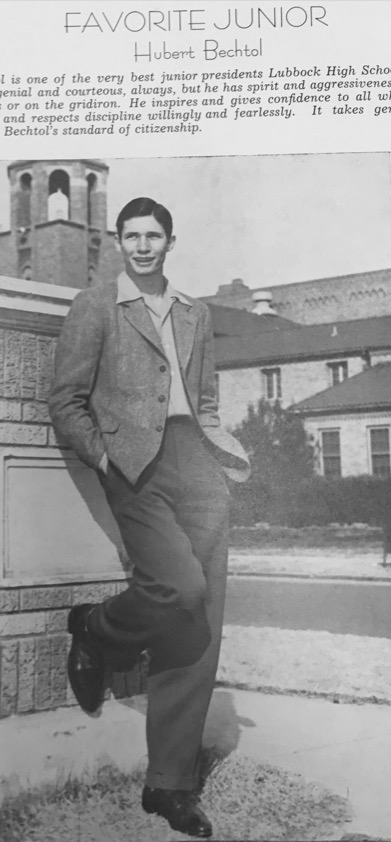 Armed Services: 
U.S. Navy V-12 Program 
Career: 
NFL Baltimore Colts – 1947-50 
Insurance Agent & Relator-Austin 
Founding Member-West Austin Youth Sports Programs 
Boy Scouts of America Silver Beaver & Silver Antelope Awards 
Appointed to Texas Board of Pardons and Paroles 
Land Acquisition-Lower Colorado Authority
Kathryn Black – (1919- 1989)
Schools and Honors:
Lubbock High School – 1937 
Played in Lubbock HS Orchestra 
Texas Technological College – 1941       (now Texas Tech University) 
Trapogan School of Fashion Design- New York City – 1946 
War Years: 
Worked for the U.S. Navy in Corpus Christi – 1942-45
Married U.S. Navy Pilot, Vernon C. Bragg, in New York City – 1945 
Career: 
Moved with military husband to bases in Washington State; San Francisco, California; Pensacola, Florida; and Norfolk, Virginia
Retired in San Antonio, Texas
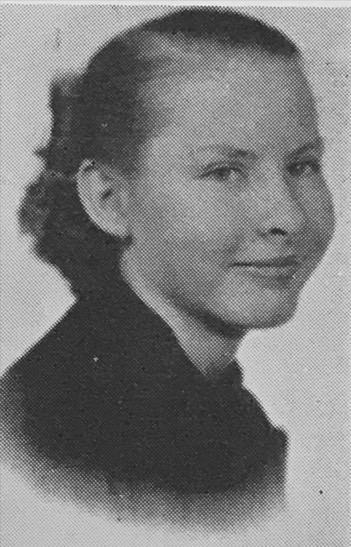 Henrietta Bowlin McElroy  – (1919-2006)
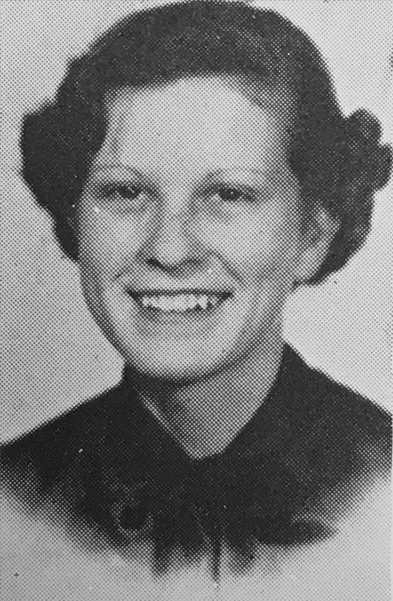 Schools and Honors: 
Lubbock High School – 1937 
Participated in theatre productions 
Texas Technological School – 1937-39       (now Texas Tech University) 
Nursing school in Lubbock after the war 
Earned LVN 
War Years: 
Married Orville McElroy – 1940 
Traveled with husband, who constructed air bases, Army bases, and POW Camps, throughout Texas, New Mexico, and Oklahoma 
Career: 
Worked as a nurse at West Texas Hospital in Lubbock
James Thomas “J.T.” Braxton, Jr. – (1919- )
Schools and Honors: 
Booker T. Washington HS (Tulsa OK)
Attended Tuskegee Institute, Tyler College, University of Colorado    
Wylie College and University of Nebraska 
War Years: 
         - 	U.S. Army – Military Band (1943-46)
Career: 
Toured the country playing in jazz bands and attending different colleges
Taught band and orchestra in Tulsa and El Paso Schools
Taught band and orchestra at Dunbar, Alderson, Atkins & Struggs
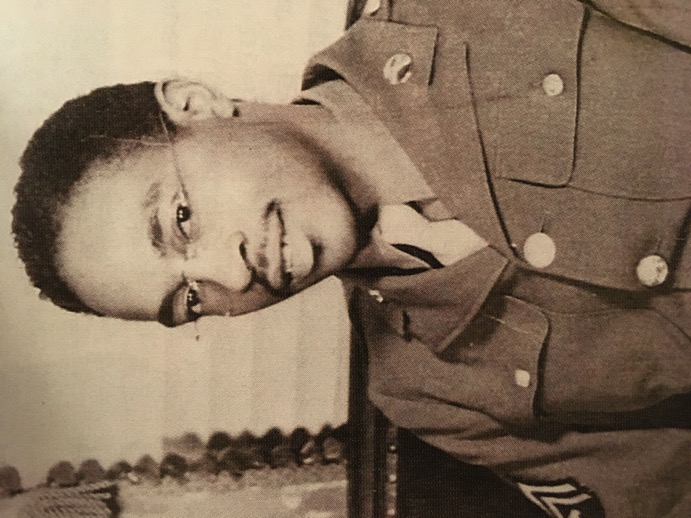 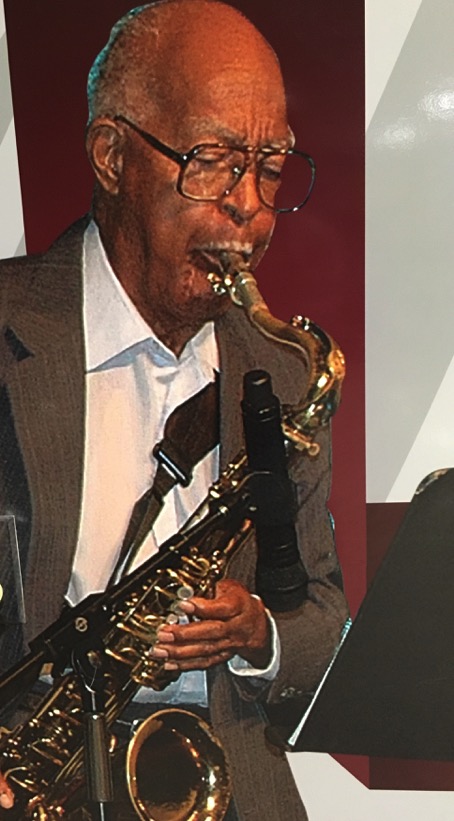 Robert E. Brewer (1925-1944)
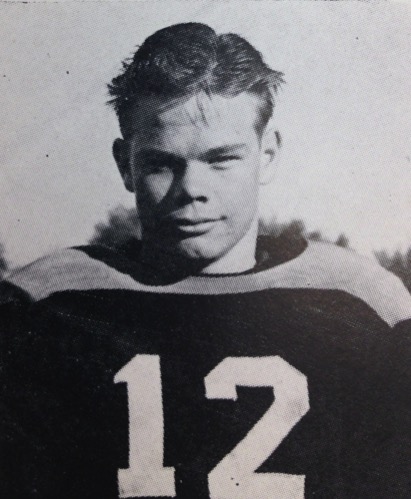 Schools and Honors:
Lubbock High School – 1943
LHS Letterman 
All-District 
2nd Team All-State 
Track State Qualifier 
100 Yard Dash State Runner-Up – 1943 
Texas Technological College – 1943-44       (now Texas Tech University)
TTU Letterman 
Armed Services: 
U.S. Air Force-Corporal 
Killed in Action – WWII
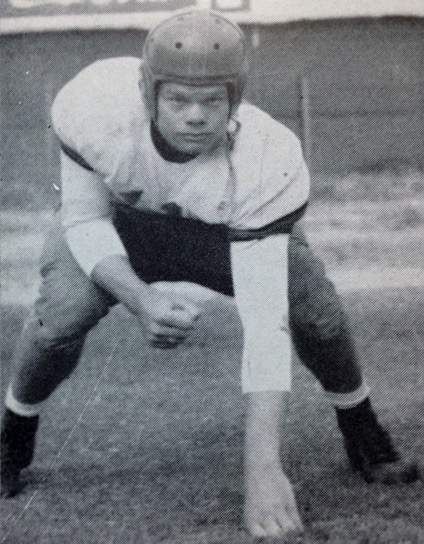 James Chase, Jr. (1918- )
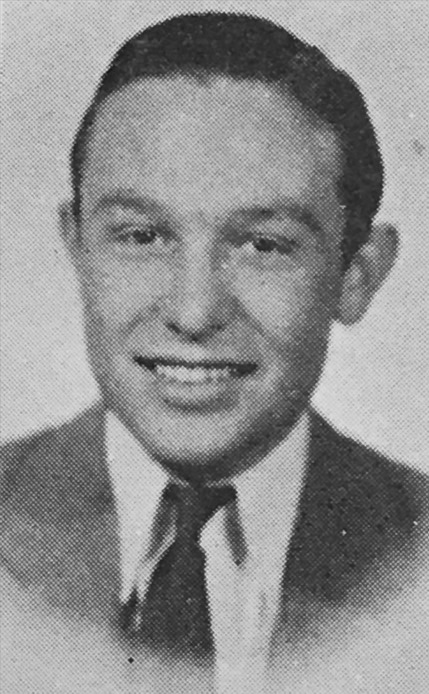 Schools and Honors: 
Lubbock High School – 1937 
Northern Illinois College of Optometry – 1949 
Armed Services: 
U.S. Navy
Served in Fighting Squadrons in Philippines Campaign, South China Sea, French Indo China, Formosa, Okinawa, and Iwo Jima 
Retired as Lt. Commander – 1945
Career: 
Optometrist in Pampa, Texas – 1949-86
Jim Bill Clark (1919-1989)
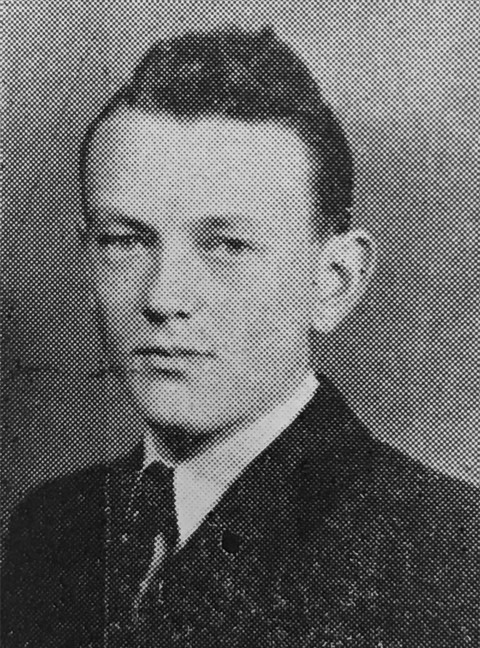 Schools and Honors: 
Lubbock High School – 1937 
Armed Services: 
U.S. Army Air Corps 
Flew 43 missions over enemy Europe
Plane shot down over France- escaped back to England 
Discharged – 1945 
Career: 
Worked in automobile business – 1945-83
Bill Cope (1926- )
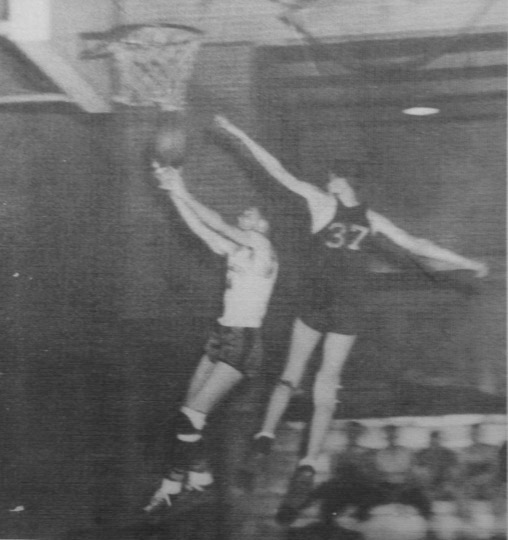 Schools and Honors: 
Lubbock High School – 1944 
LHS Three Sport Letterman 
Basketball Co-Captain – 1944 
Basketball District Champions – 1944 
Two-Time Track Discuss State Qualifier – 1943, 1944 
Texas Technological College (Texas Tech University) – 1949 
TTC Basketball Letterman 
Armed Services: 
U.S. Army Air Corp – WWII
Bill Cope (1926- )
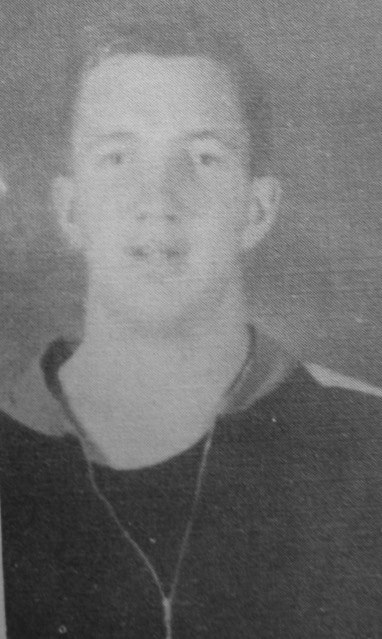 Career: 
Semi-Pro Baseball-Seagraves-Oil Belt League – 1948-50 
Chemical Plant – Denver City 
Public Health Service 
Business Manager- Knox & Stone Medical Clinic – Brownfield 
Basketball & Football Referee - 25 years
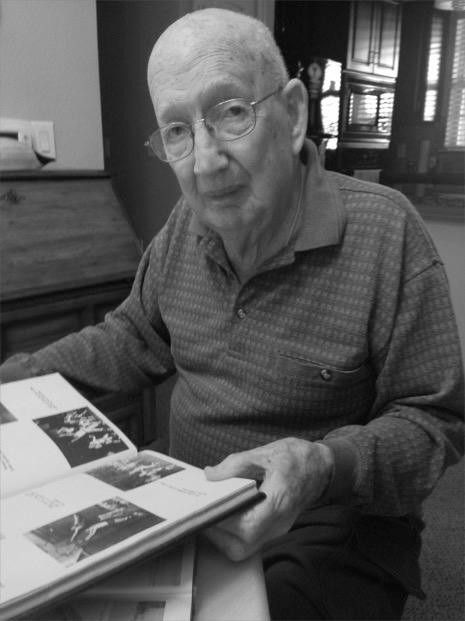 Pat “Old Folks” Farris (1921- )
Schools and Honors: 
Lubbock High School – 1940 
LHS Two Sport Letterman
Football District Champions – 1939
State Champions – 1939 
All-State – 1939
Texas Technological College – 1944      (now Texas Tech University) 
TTC Letterman 
Armed Services: 
U.S. Army Air Corps – 1942 
Career: 
Teacher/Coach: Lubbock HS and Midland HS
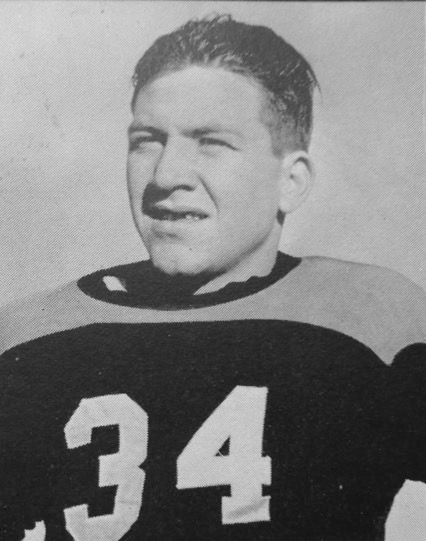 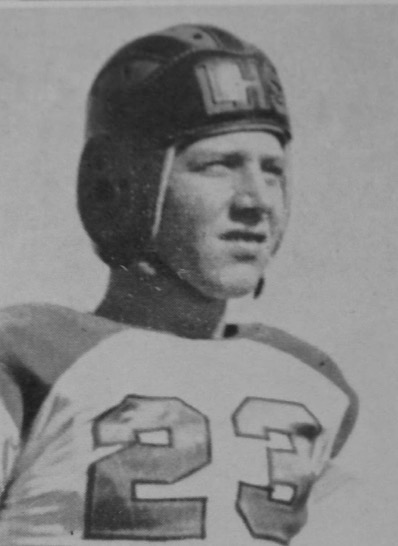 Glenna Faye Grant Frame (1907-2000)
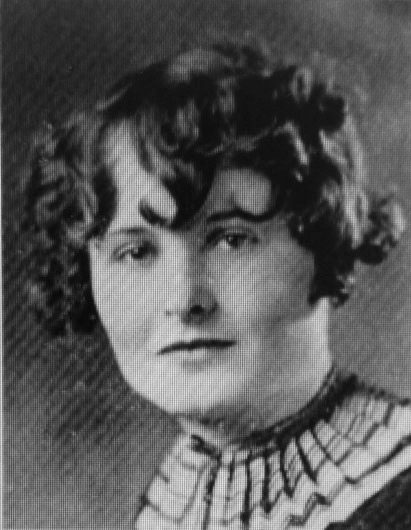 Schools and Honors: 
Lubbock High School – 1923 
LHS Two Sport Letterman 
Basketball Captain 
Simmons University – 1927      (now Hardin Simmons University) 
SU Letterman 
Basketball Captain – 1925
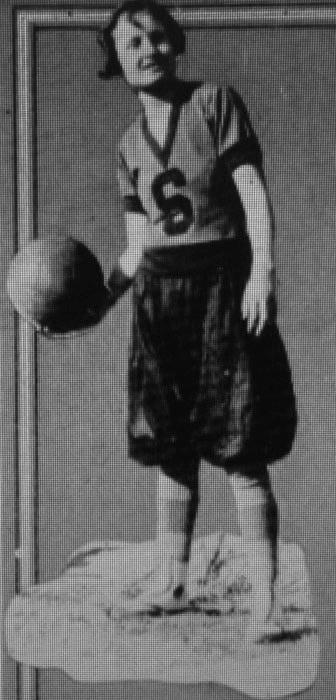 Glenna Faye Grant Frame (1907-2000)
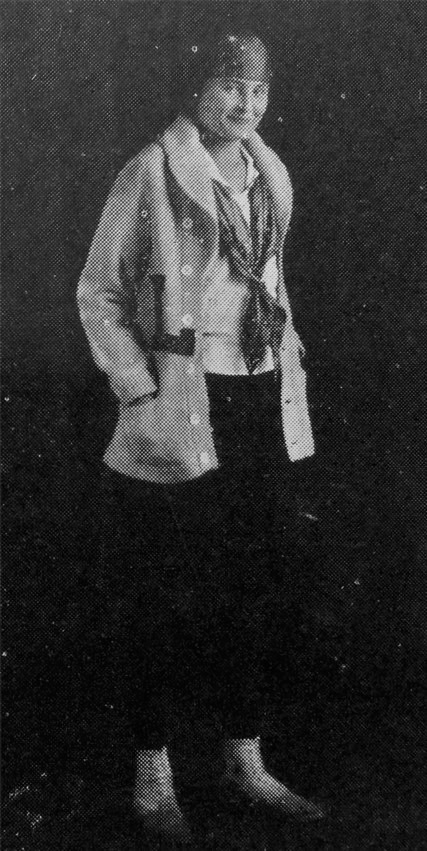 Armed Services: 
Captain & Physical Education Director–      U.S. Women’s Army Corp – 1942-45 
Career: 
Athletic Director for     Women-Simmons University – 1927-35 
Director of Physical Education–      Abilene HS – 1935-42 
Director– Abilene City Recreation Department – 1950s & 1960s
Berl Huffman (1907-1990)
Armed Services: 
U.S. Army Air Corps – 1942-46 
Career: 
Teacher/Head Basketball & Assistant Football Coach–     Lubbock HS – 1932-35 
Head College Coach for three sports: 
Football: Texas Tech Assistant – 1936-42 
Basketball: Texas Tech – 1936-42 and 1946-47 
Baseball: Texas Tech – 1961-67 
Honors: 
Texas Tech Basketball Coach: NAIA Tournament – 1942 
Texas Tech Hall of Honor – 1972 
Berl Huffman Athletic Complex in Lubbock named in his honor
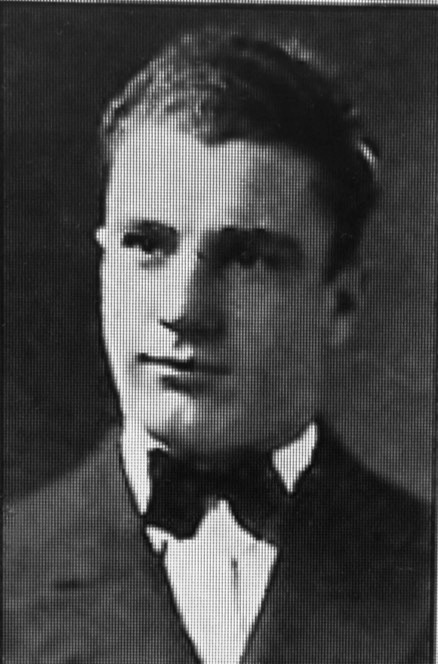 Edwin H. “Ed” Irons (1920-1995)
Schools and Honors: 
Texas Technological College – 1943      (now Texas Tech University) 
Texas Tech Letterman: Football & Basketball – 1940-42
Texas Tech Hall of Fame – 1973 
Lubbock Christian University– Honorary 
Irons MS named in his honor – 1989 
Armed Services: 
U.S. Navy – WWII 
 Career: 
Teacher/Coach– Tyler HS 
Principal– Tyler – 1952-63 
Superintendent: Tyler (1963-69), Irving (1969-70), Lubbock (1970-83)
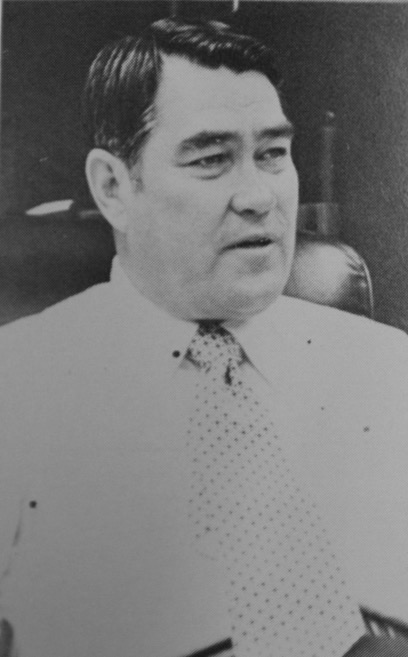 Albert Leete "Jug" "Rosie" Jackson Jr. (1922 - 2012)
School and Honors: 
Lubbock High School – 1940 
LHS Varsity Football: Co-Captain
Football State Champions - 1939
Two-time All-State
Texas Technological College – 1948 	   (now Texas Tech University) 
Texas Tech Football Letterman
Border Conference Champions (1947)
Peach Bowl
Texas High School Football Hall of Fame(1972)
Texas Tech Hall of Honor (1975)
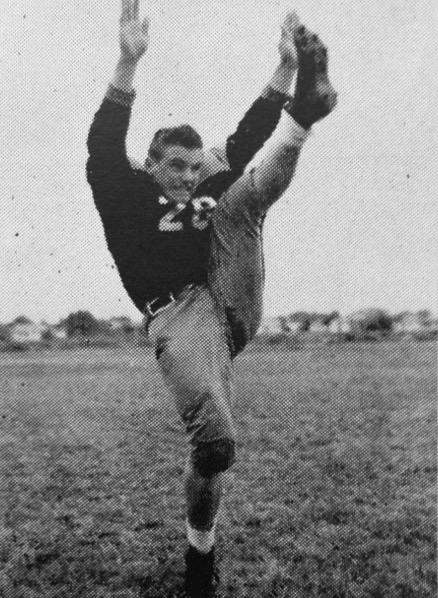 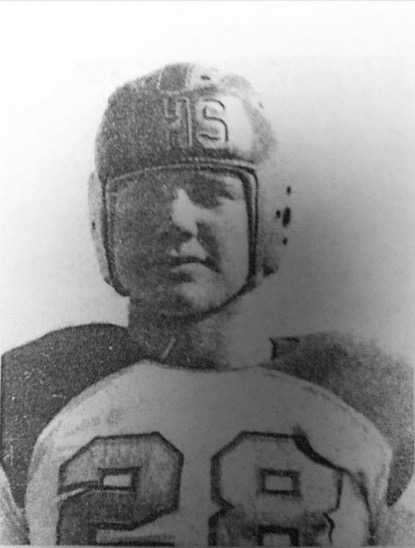 Albert Leete "Jug" "Rosie" Jackson Jr. (1922 - 2012)
Armed Services: 
U.S Marine Corp Torpedo Bomber Pilot in "Red Devils" Squadron in WWII 
Career: 
Radio Station
Executive Vice-President- Red Raider Club – 1951-86
Public relations- Lubbock Power & Light
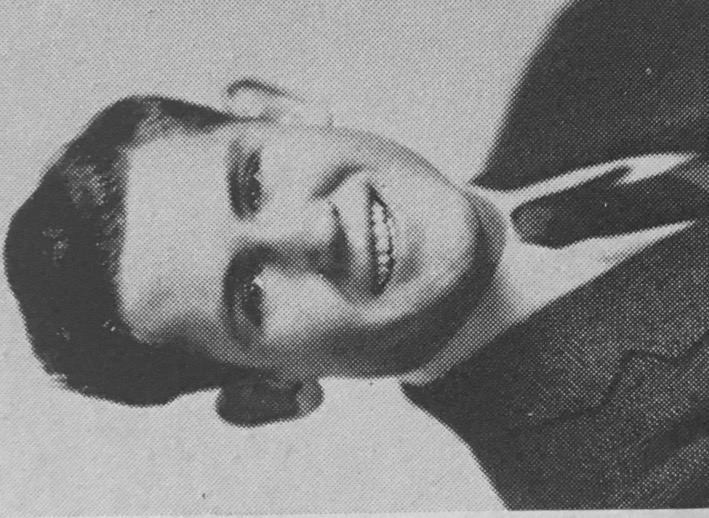 J.G "Goober" Keyes (1908-1994)
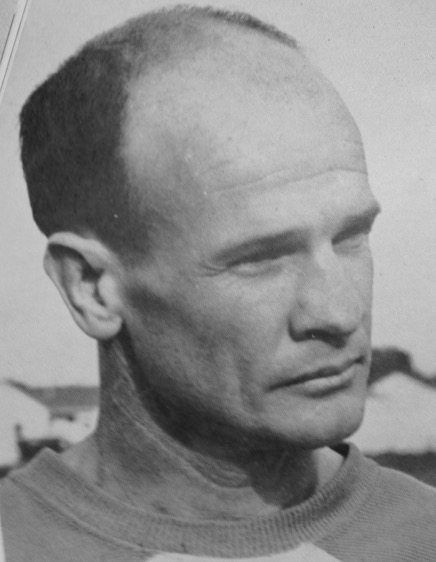 Armed Services:   
U.S. Army Air Corps (Lieutenant) – WWII- 1942-45 
Career:
Teacher/Assistant coach/Head Track Coach-Lubbock HS. 
LHS Track District Champions– 1937-39 
LHS Football State Champions 
Owner- Sports Center Inc.
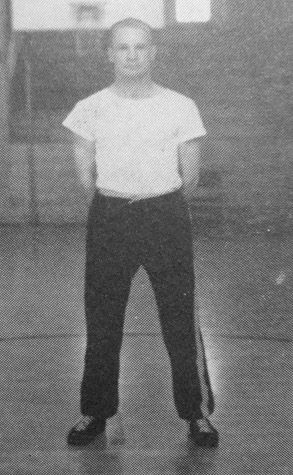 Ernest P. Mallory (1917-2005)
Armed Services: 
Corporal- U.S. Army- 1942-45 
Career: 
Bellman 
Teacher/Head Basketball Coach- Dunbar HS- 1950-62
Honors:
Dunbar HS Coach: 
DHS Team Played Exhibition Game Against Harlem Globetrotters in the Panther Gym- 1951 
Five-time District Champions
Four-time PVIL Basketball State Champions- 1953, 1957, 1960, 1962 
PVIL Coach of the Year- 1962 
Lubbock ISD Athletic Hall of Honor- 2012
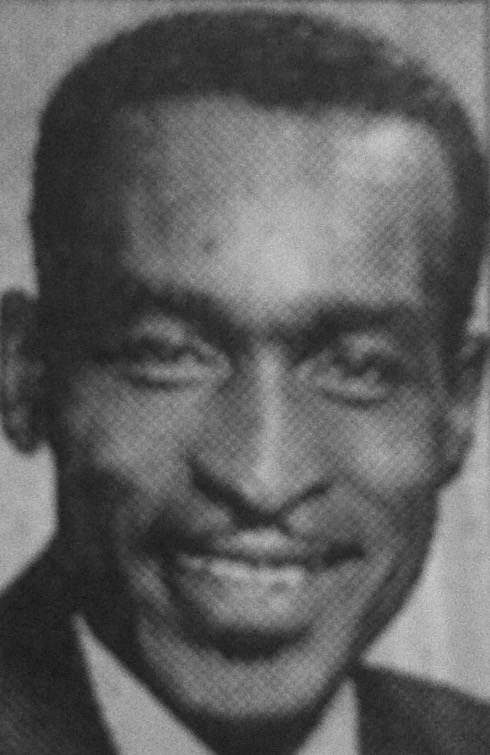 Marion Cheshire "Mandy" Manderson (1926-1999)
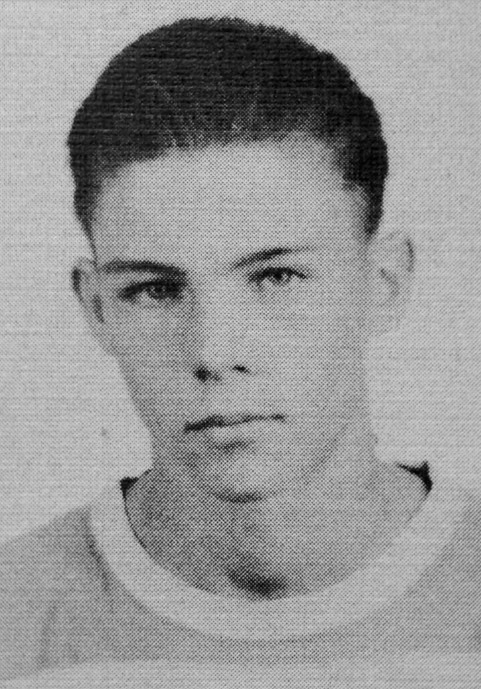 Schools and Honors: 
Lubbock High School – 1944 
LHS Letterman – 1944 
Co-Captain – 1944
District Champions – 1944
Texas Tech University – 1944
TTU Basketball – 1944 
U.S. Maritime Academy – 1945-46
USMA Basketball & Crew
Marion Cheshire "Mandy" Manderson (1926-1999)
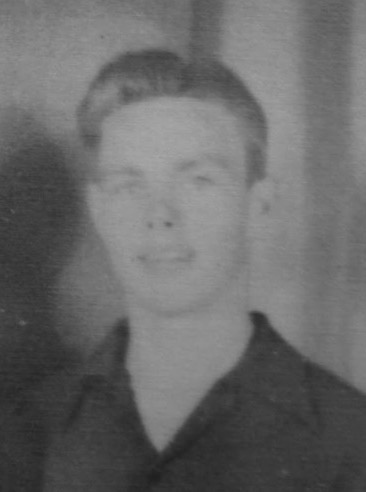 Armed Services: 
Cadet Midshipman- U.S. Merchant Marines– WWII – 1945 
Naval Reserve Officer
U.S. Navy 
Career: 
Engineer- Arthur D. Little Management Consulting (Boston)
Lonnie Dean "Primo" McCurry- (1919-2010)
Schools and Honors: 
Lubbock High School – 1936 
LHS Varsity Football
Texas Tech University – 1941  
Three-Time TTU Letterman (1938-40)
Cotton Bowl (1938)
All- American 1940)
TTU Basketball (1944)
Drafted NFL Brooklyn Dodgers
Texas Tech Hall of Fame (2000)
Armed Services: 
U.S. Marines Corp WWII
Purple Heart at Guam 
Retired Lieutenant Colonel – 1960
Career: 
Real Estate Broker
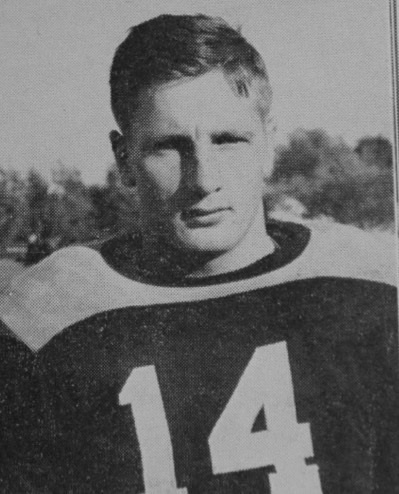 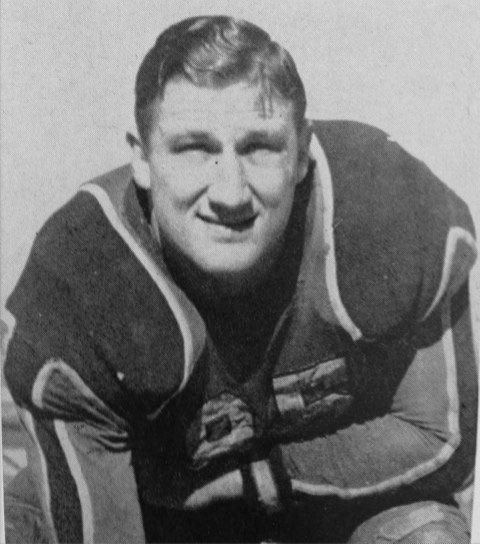 Rage Nabors (1920-2003)
Schools and Honors:
Lubbock High School - 1937 
Three year letterman in football, basketball, and track
Texas Tech University - 1942 
Offered NFL contract with Detroit Lions but joined military 
Armed Services: 
Enlisted June 12, 1942 - played football for U.S. Army at Lubbock Army Air Field, Randolph Air Field (San Antonio) and Nashville, TN, discharged 1945
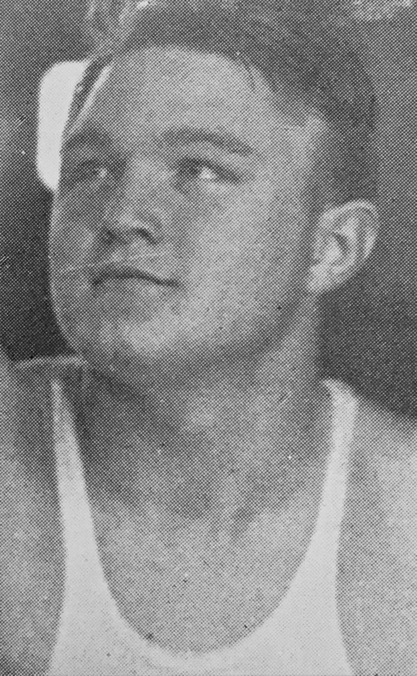 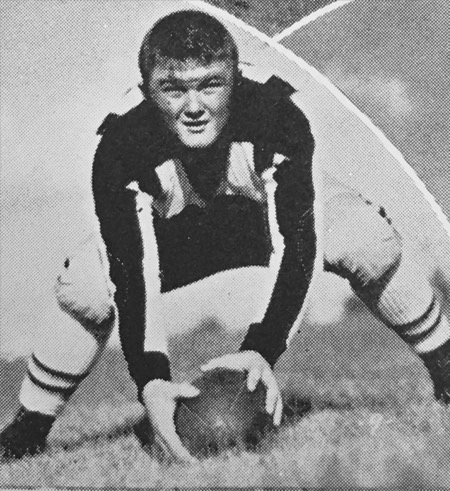 Rage Nabors (1920-2003)
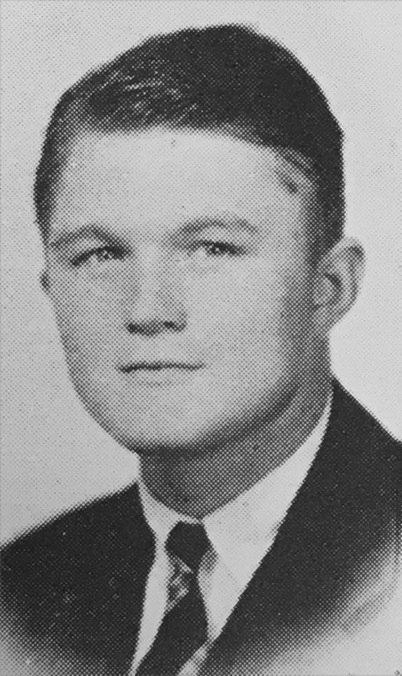 Career:
Played in Canadian Football League for Montreal Allouttes - 1946
Teacher/Coach
Tulia - 1947-49
Matador, TX - 1949-51
Dallastown, PA - 1951-80
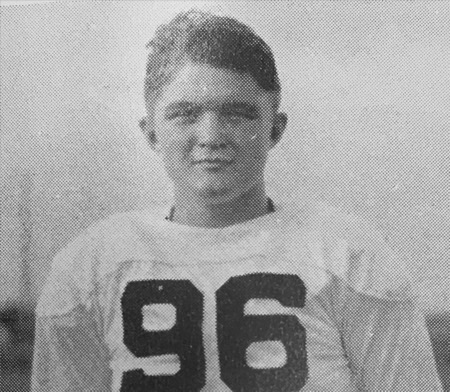 Catherine Royalty (1915-)
Schools and Honors:
Lubbock High School - 1932
Texas Tech University - 1936
Texas Tech University - 1949 
Vocation:
	_	Post High School Teacher – English and 		School Newspaper Sponsor (1936-41)
		Lubbock Junior High School Teacher, 		 	English (1941-44)
	_	Served in WAVES (1945-47)
	_	Lubbock Junior High School Teacher, 			English and started newspapers at all 		four campuses
Armed Services: 
	_	 Served in WAVES - Women Accepted for 		Volunteer Emergency Service (1945-47)
		(Trained in New York, worked in San 			Francisco Fleet Post Office)
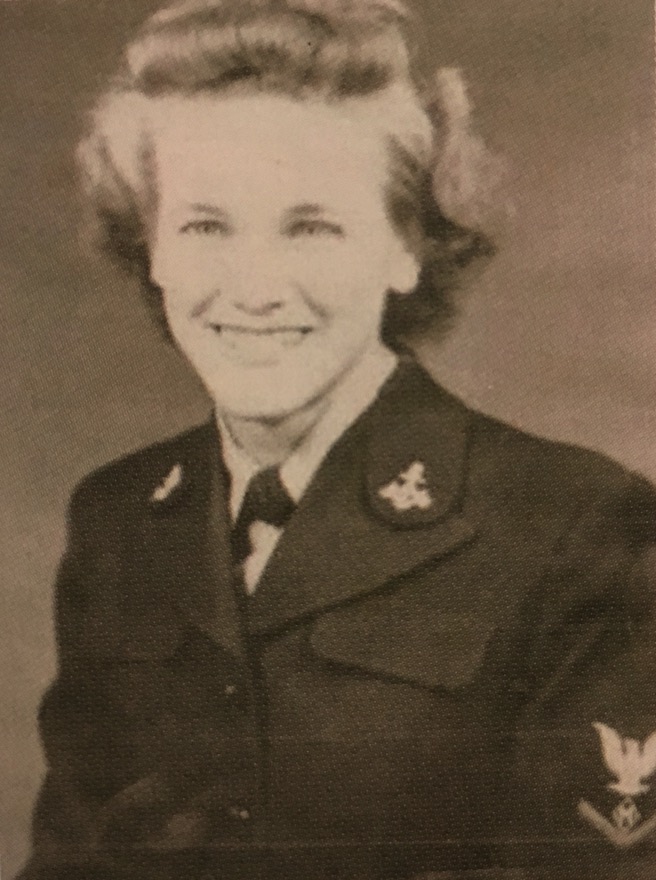 Walter E. "Jumbo" Webster (1920-1945)
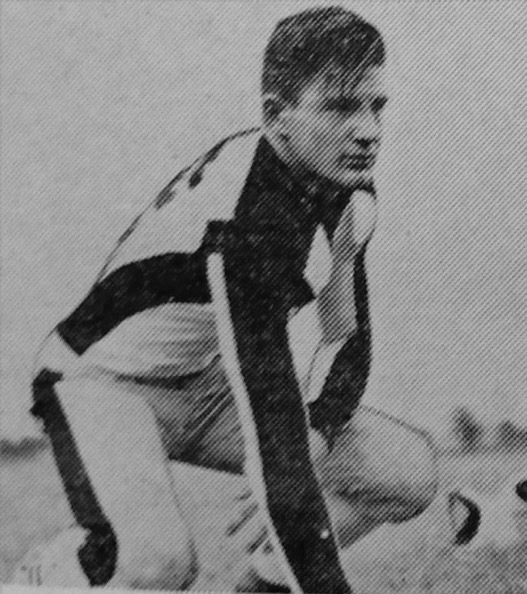 Schools and Honors: 
Lubbock High School – 1939 
LHS Letterman – 1936-1938
Honorable Mention All State – 1938
District Champions – 1938
State Champions – 1938
Texas Tech University – 1939-42
Texas Softball League's Jumbo Webster Softball Field (Former Lubbock Hubbers Ballpark) named in his honor 
Armed Services: 
Civilian Pilot Instructor- Fort Stockton Army Air Field – 1943
U.S. Army Air Corp- WWII- Kill-In-Action – 1945
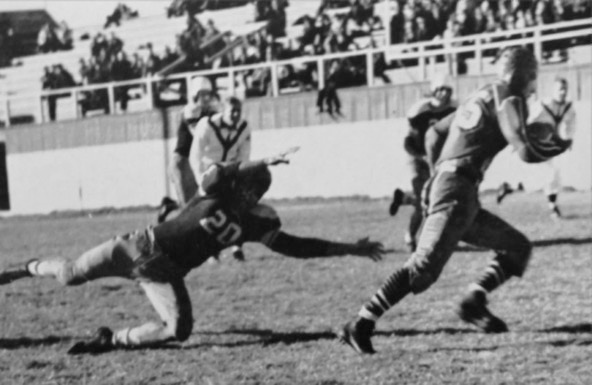 Then and Now
Today in Lubbock
Lubbock National Bank
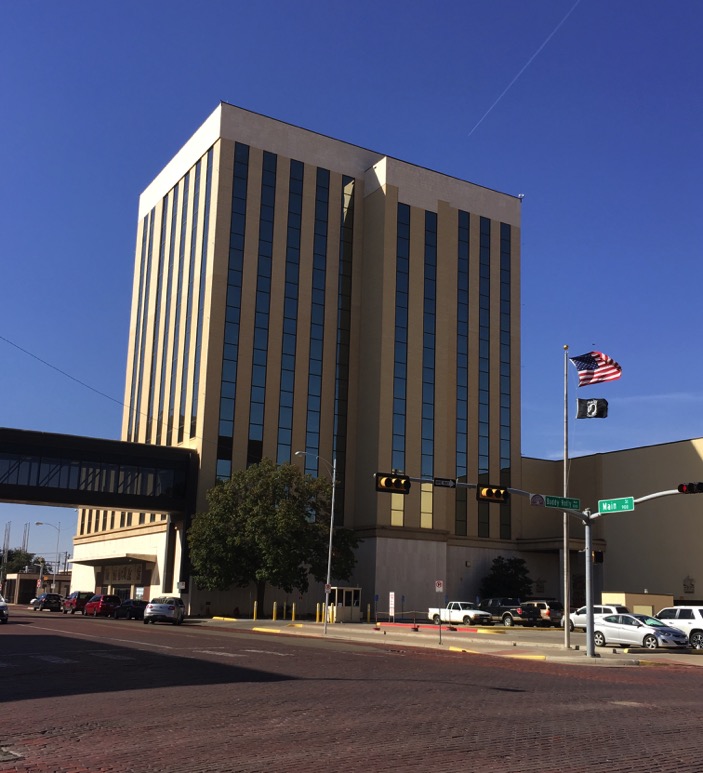 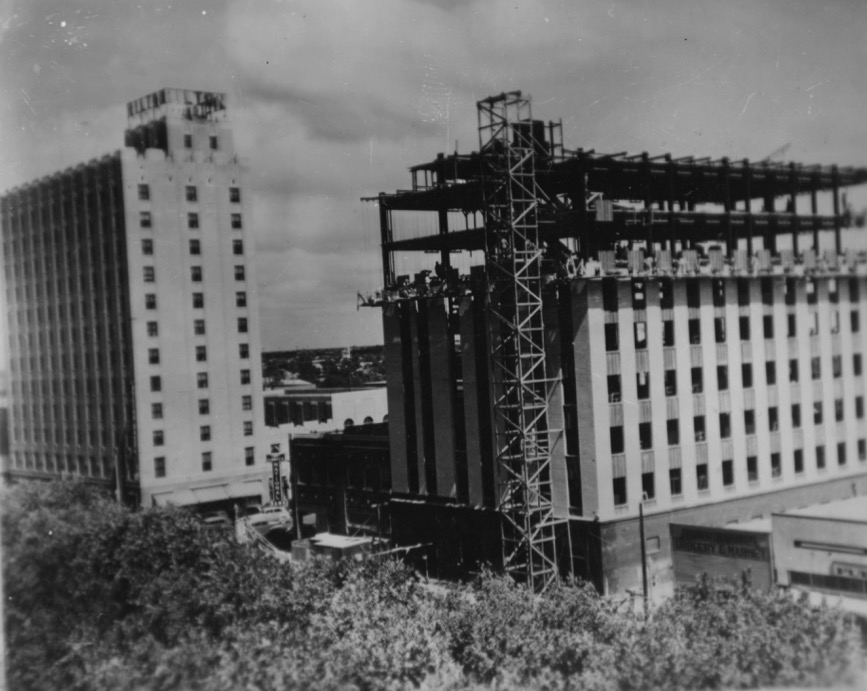 Southwest Collection at Texas Tech University
Then – 1940
Now
McWhorter Tire
Southwest Collection at Texas Tech University
Storing cars in garage while men at war
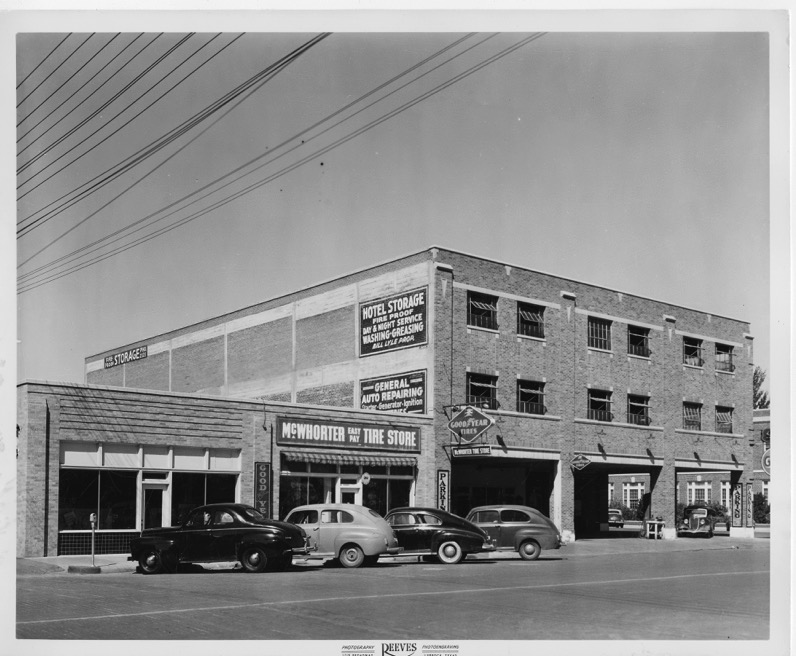 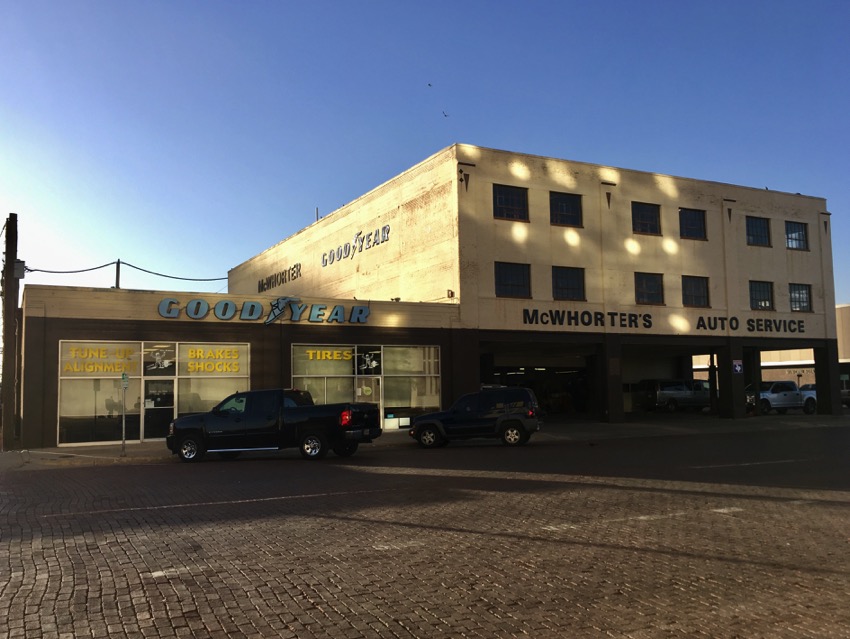 Now
Then – 1940s
Lubbock Women’s Club
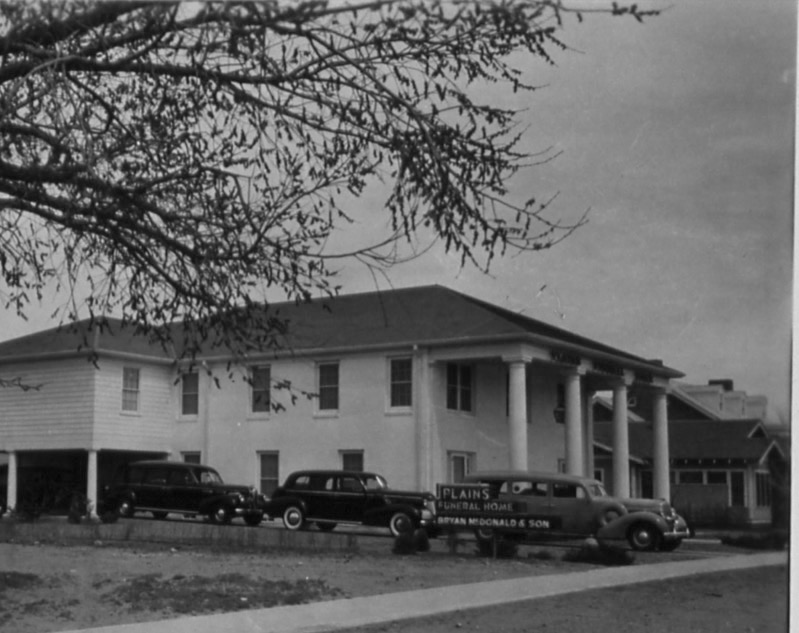 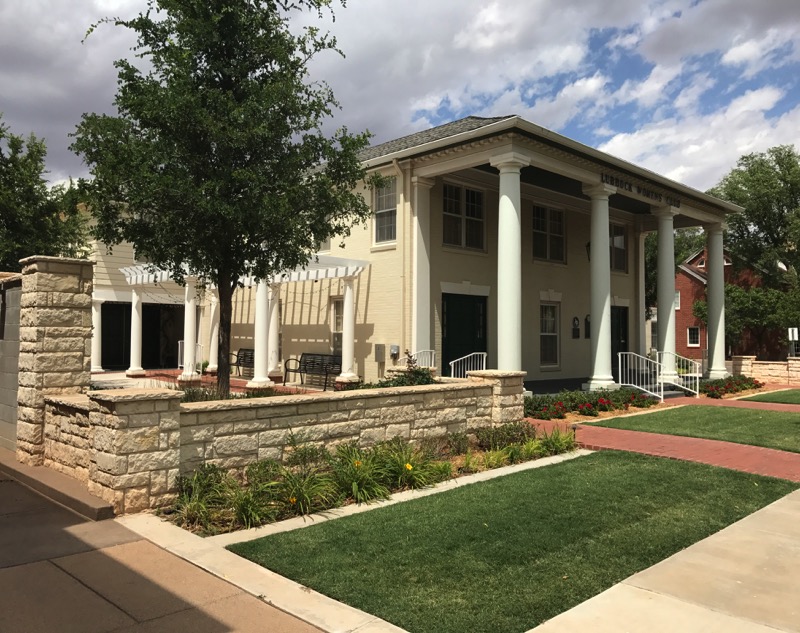 Southwest Collection at Texas Tech University
Now
Then – 1941
Bean Elementary
Southwest Collection at Texas Tech University
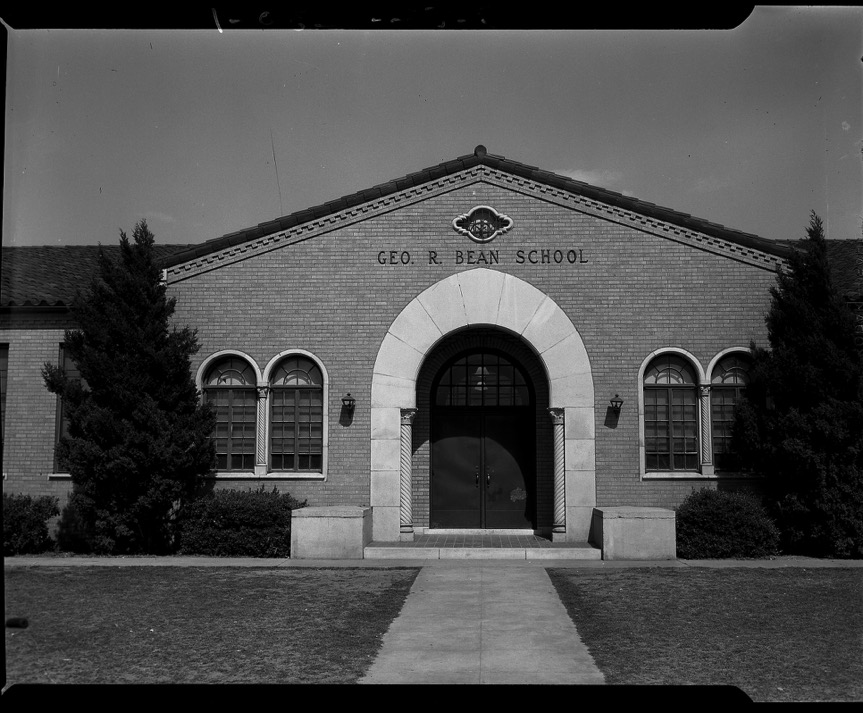 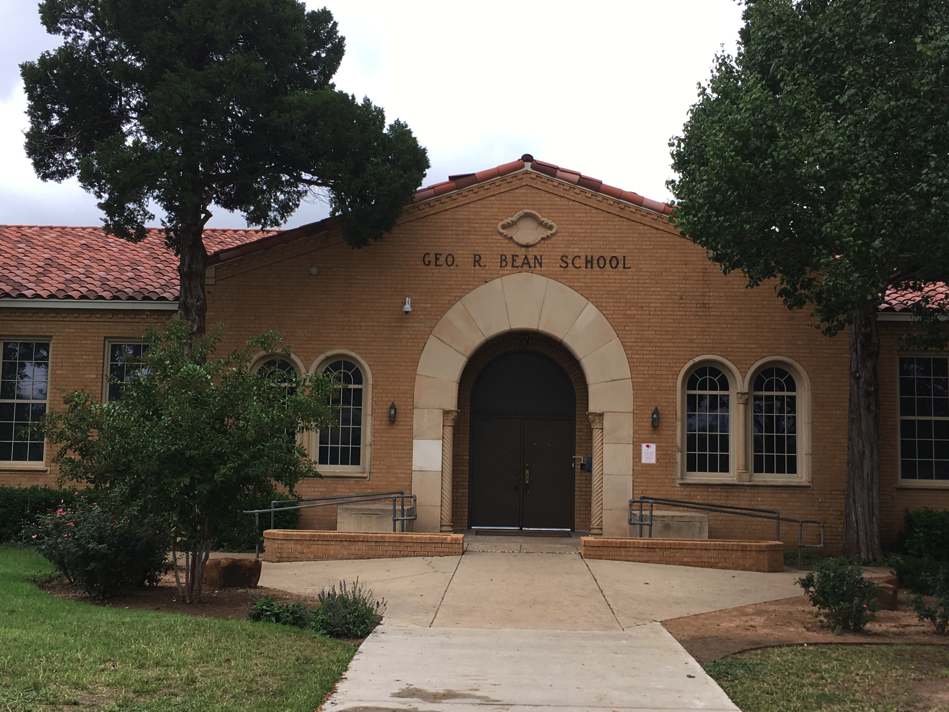 Then – 1940
Now
Bean Elementary
Southwest Collection at Texas Tech University
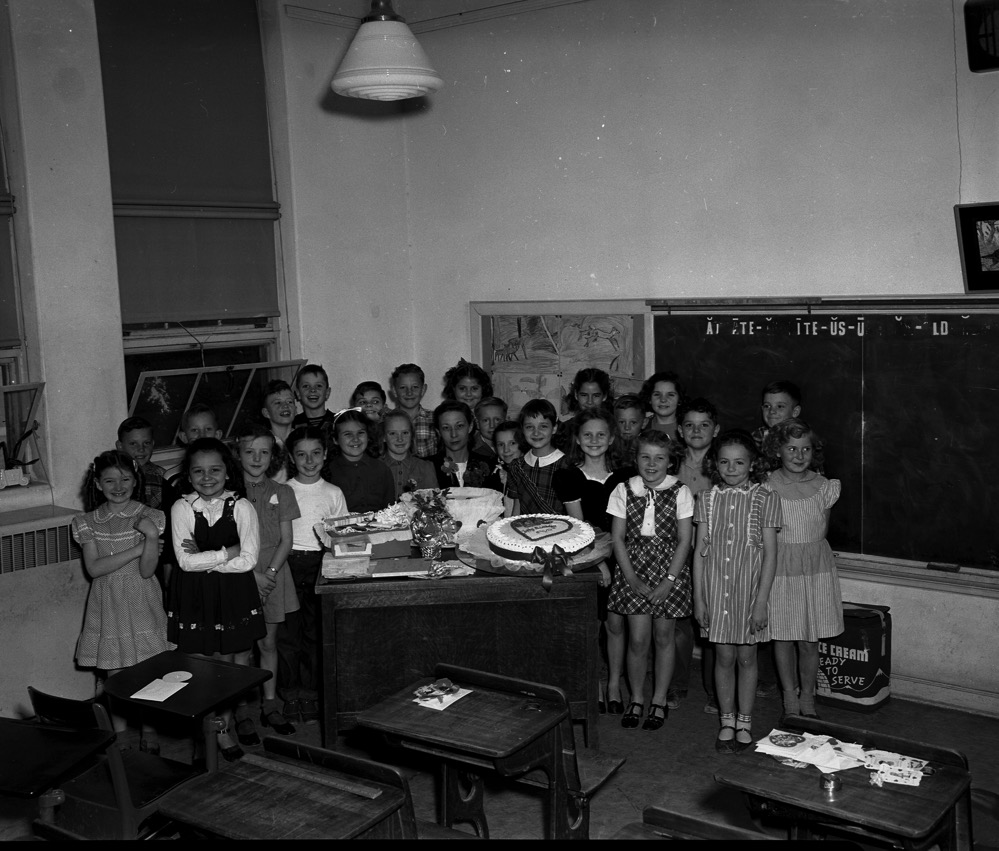 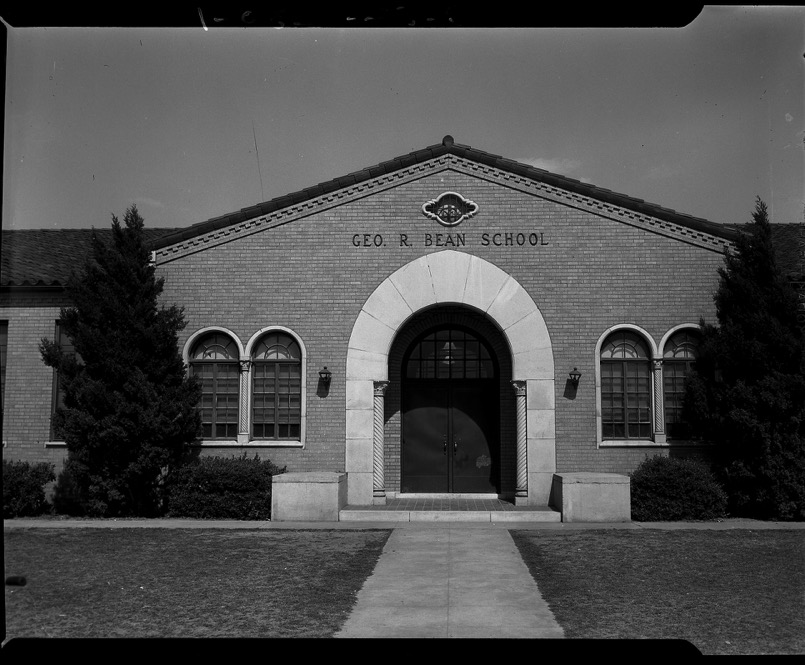 Then – 1940
Roscoe Wilson Elementary
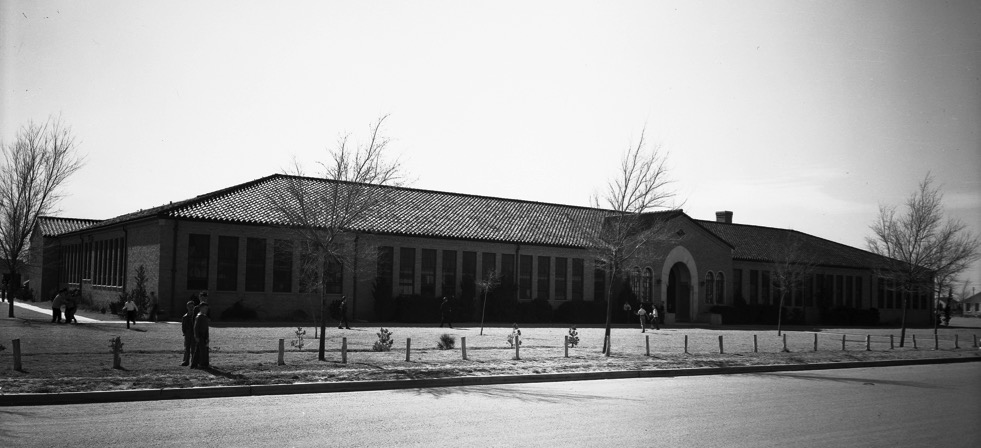 Now
Then – 1940
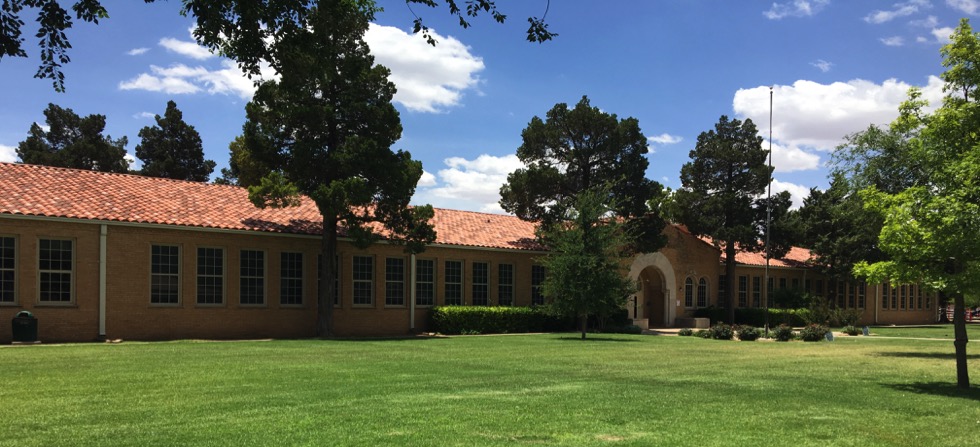 McWhorter Elementary
Then
Now
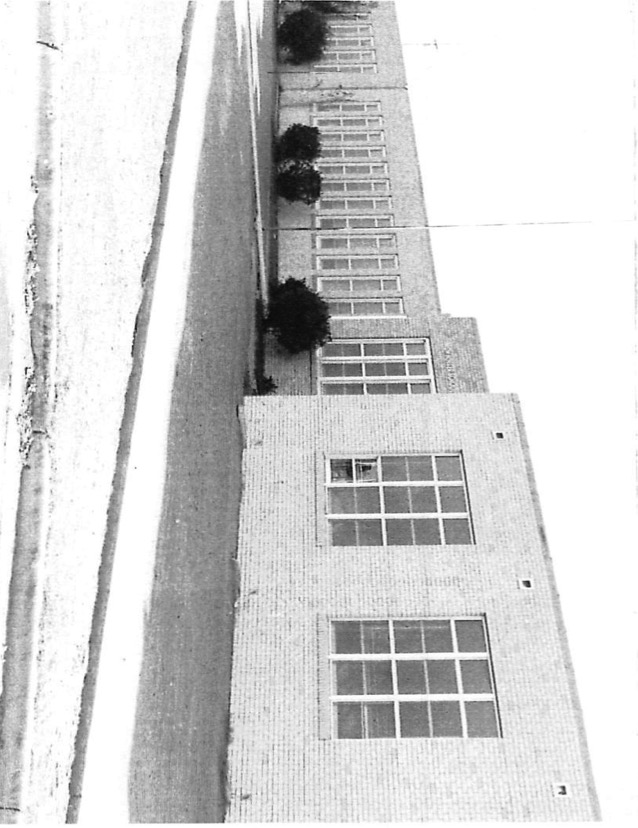 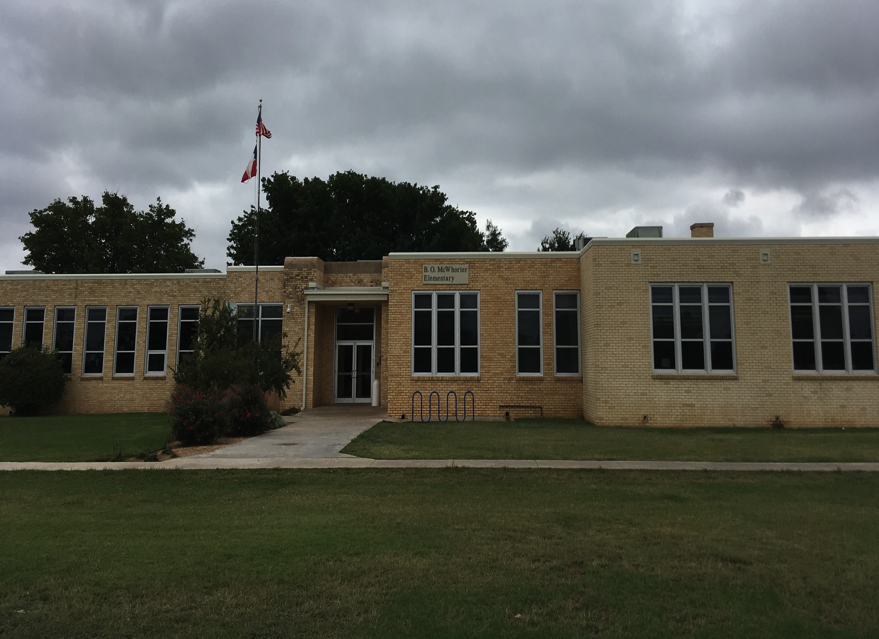 Lubbock Independent School District
Downtown Lubbock
Military parade area
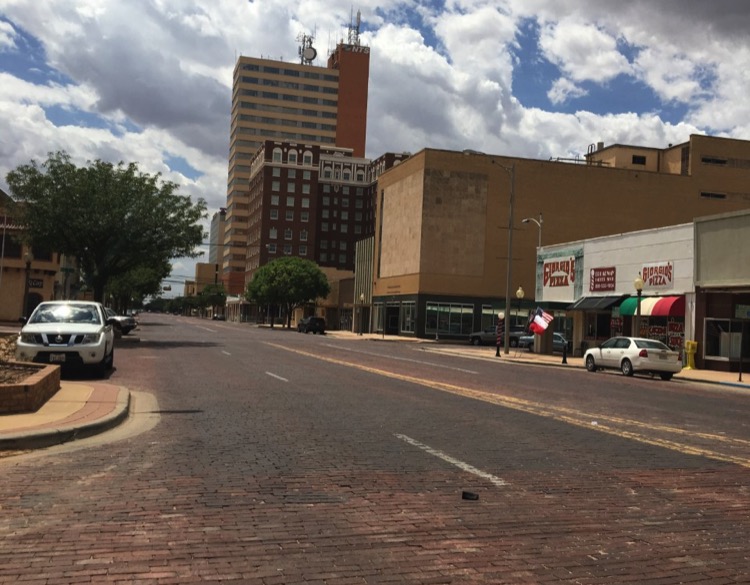 Southwest Collection at Texas Tech University
Now
Then- 1940s
Scrap Metal Drive
Outside of what was then a movie theatre and now law office
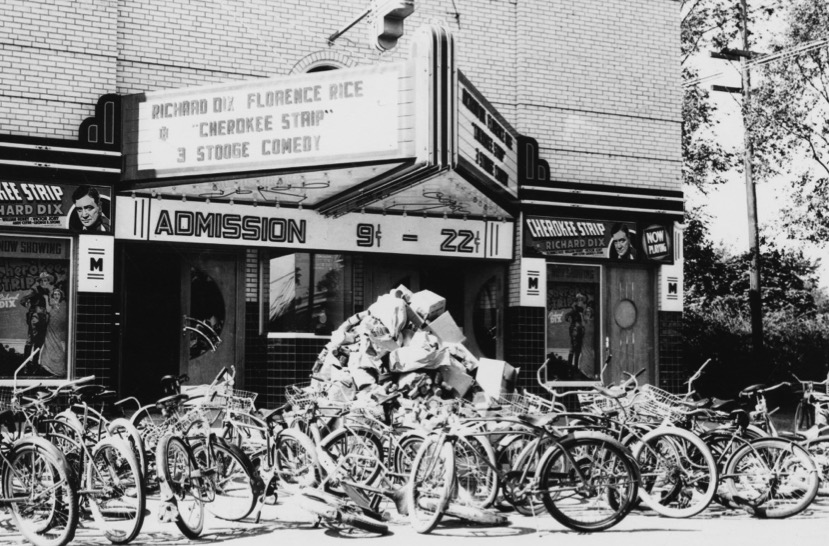 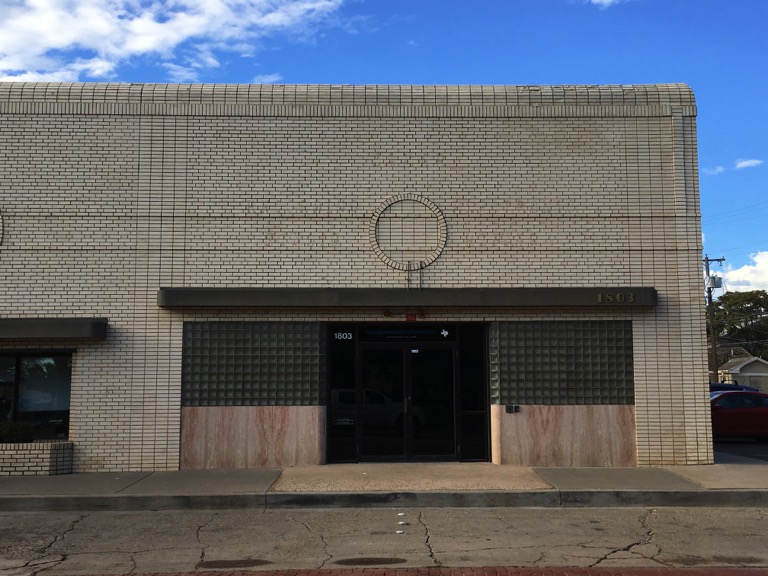 Southwest Collection at Texas Tech University
Then – 1940s
Now
Scrap Metal Drive
Outside of Lubbock High School
Southwest Collection at Texas Tech University
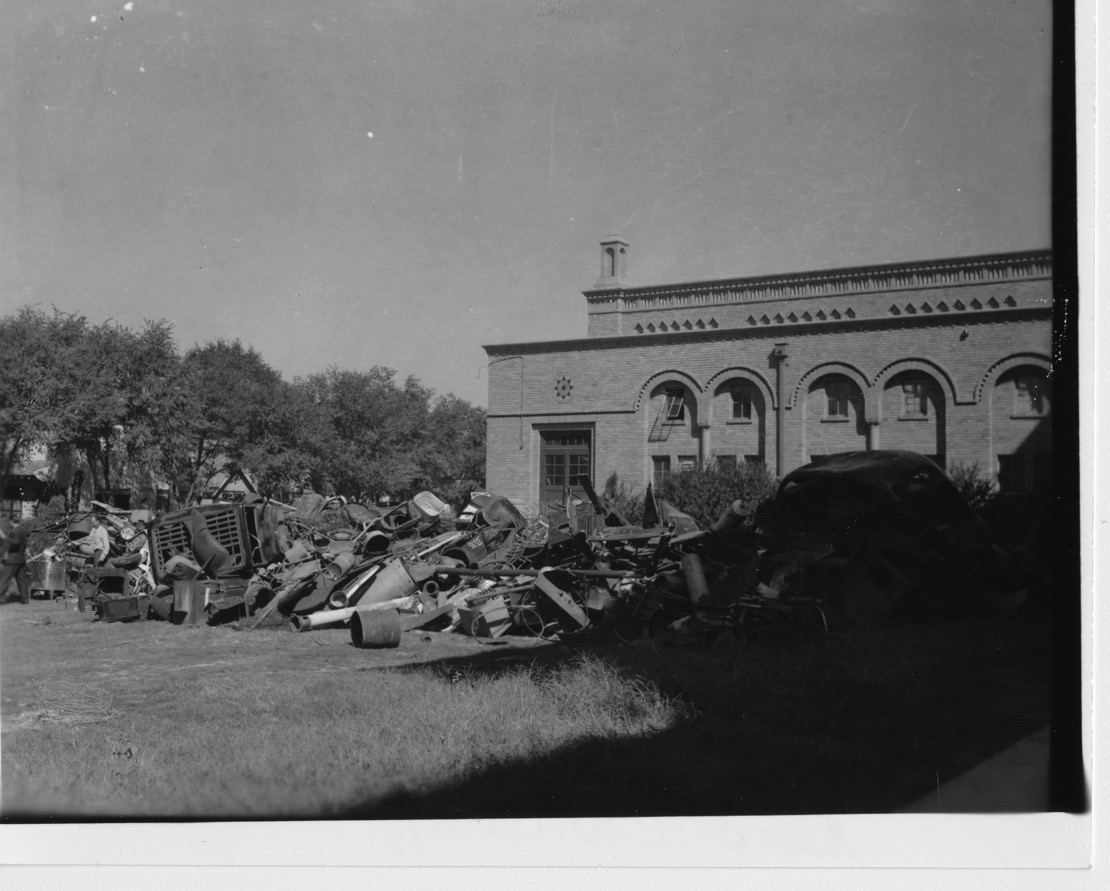 Mail Delivery at Railroad Depot
Southwest Collection at Texas Tech University
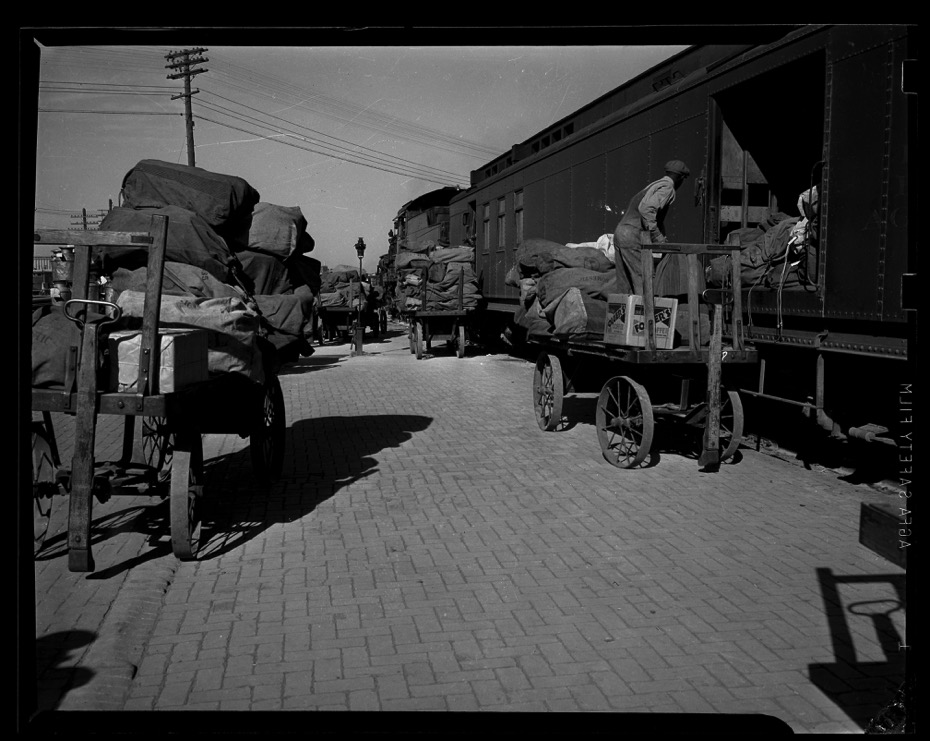 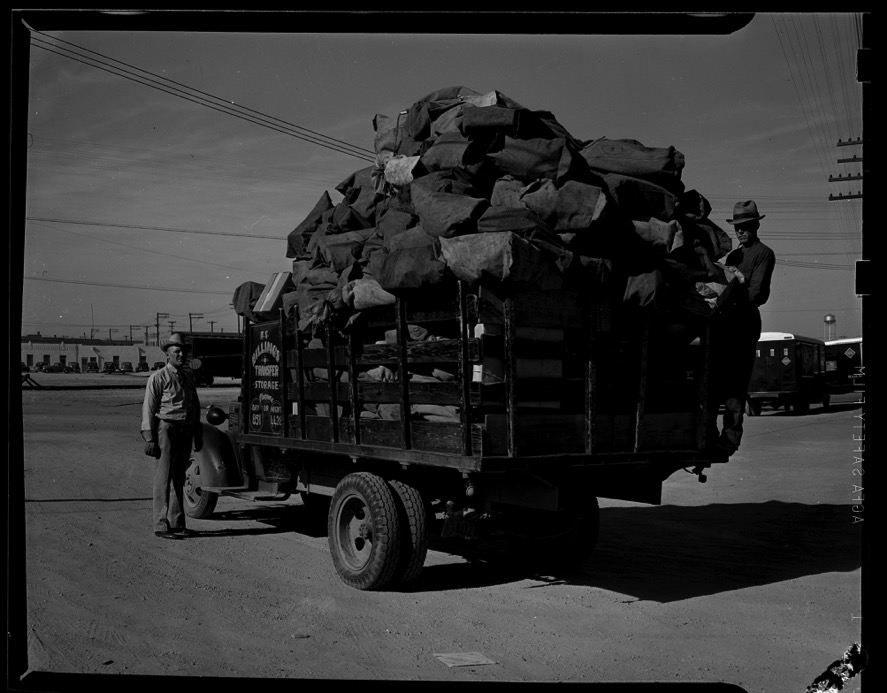 War Bonds Drive Event
Downtown Lubbock near courthouse
Southwest Collection at Texas Tech University
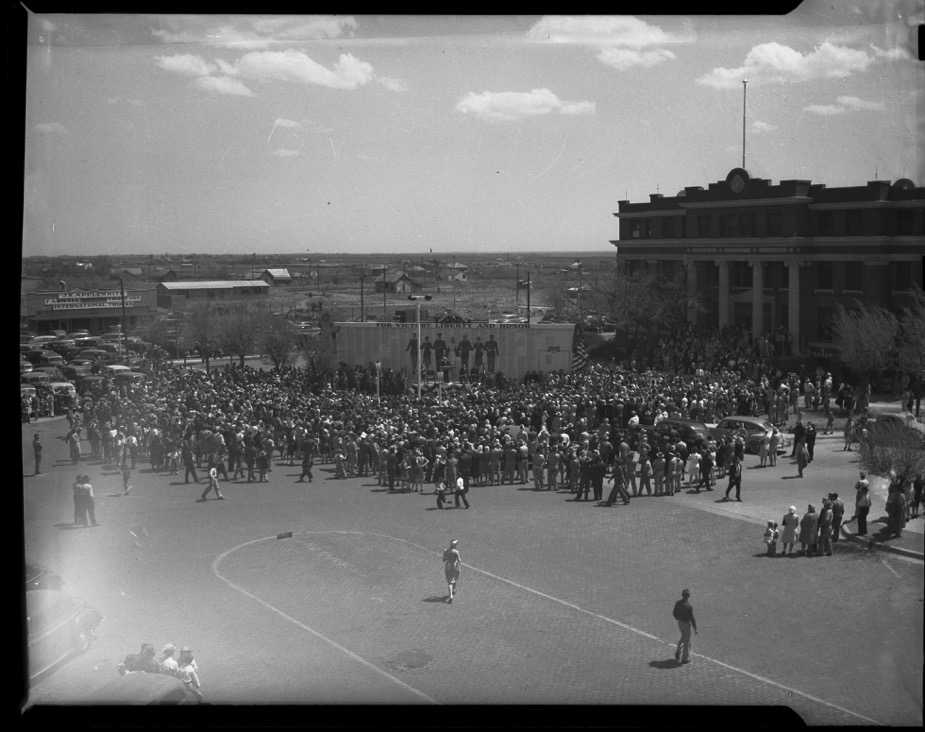 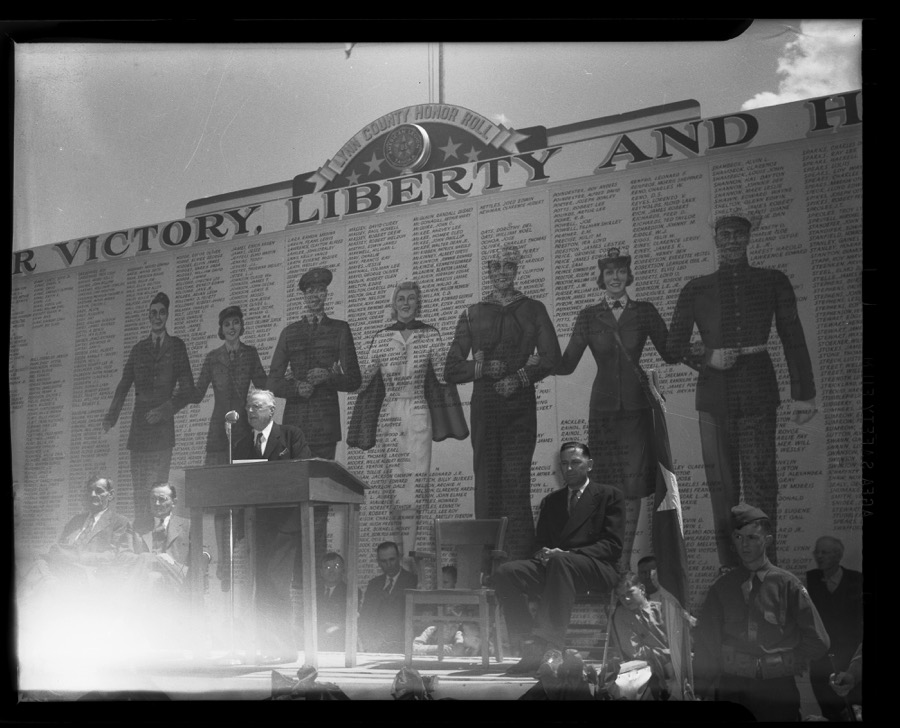 Scrap Metal Drive
Downtown Lubbock
Southwest Collection at Texas Tech University
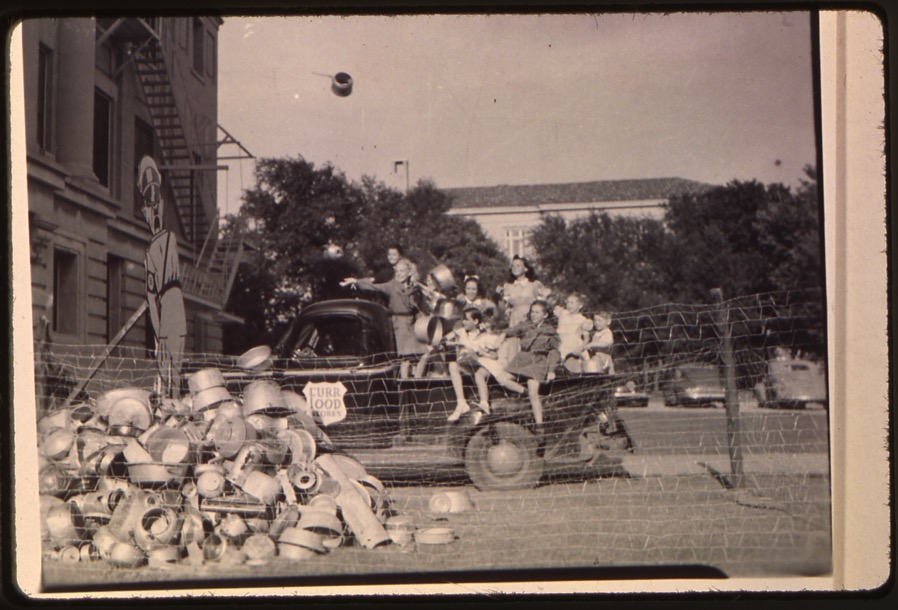 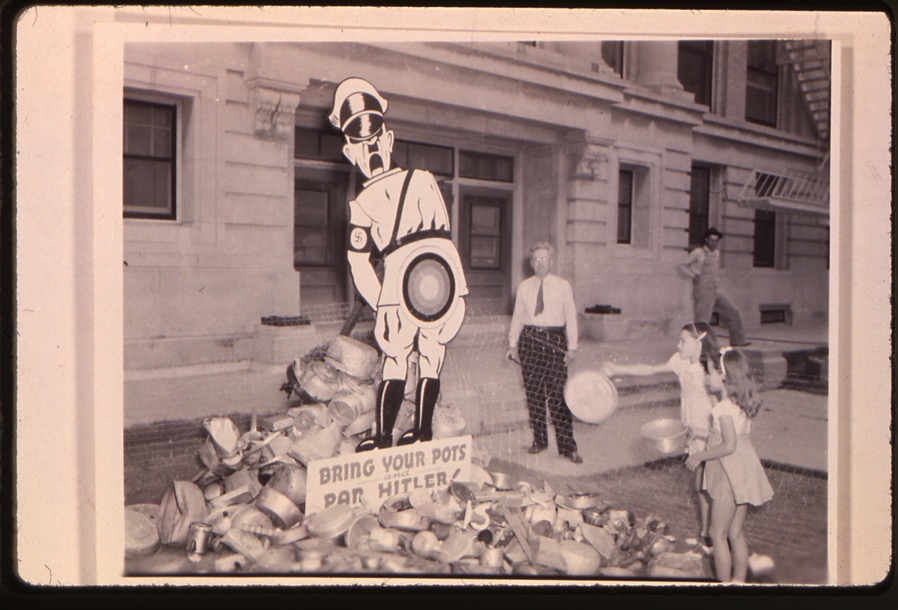 Military Recruitment
Southwest Collection at Texas Tech University
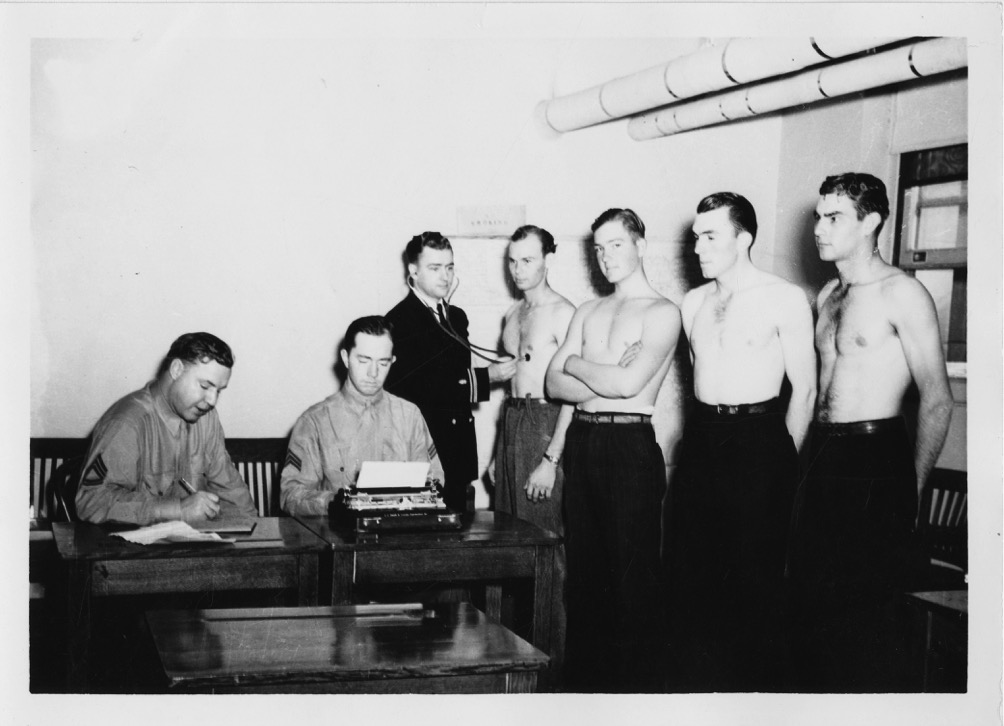 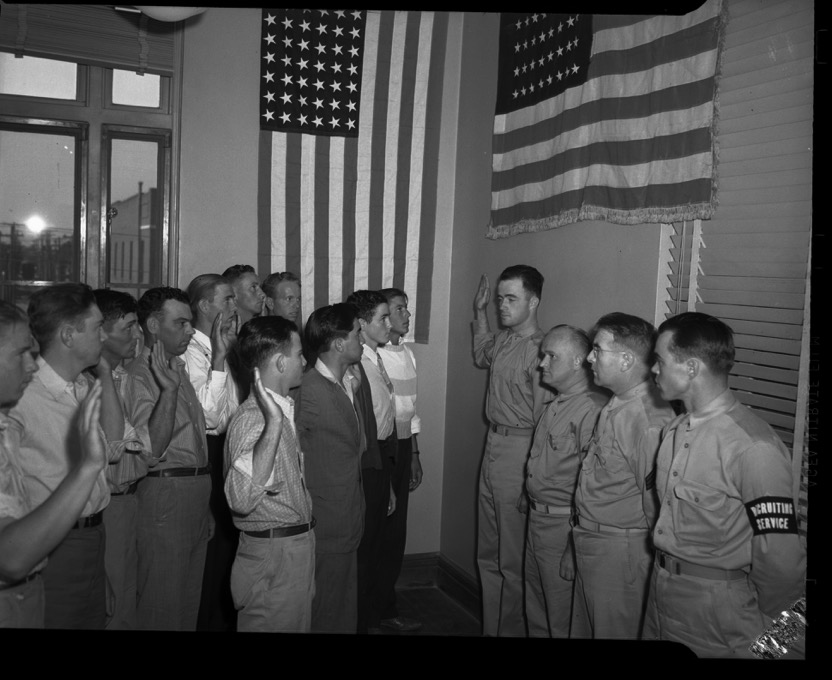 Resources:
Ayers, Samuel J. (2016).  Lubbock Sports: A Century of Champions 1916-2016.  
Lubbock, Texas: The Knowledge Center, Inc.
Randy Vance, Southwest Collection/Special Collections Library, Texas Tech University
Michael Stewart, Lubbock High School
Michele Campbell, Lubbock High School
Lubbock High Westerner (yearbook)– 1942, 1943, 1944
Lubbock Independent School District 
City of Lubbock
Websites:
https://en.wikipedia.org/wiki/List_of_mayors_of_Lubbock,_Texas 
http://totallyhistory.com/franklin-roosevelt/ 
https://en.wikipedia.org/wiki/Harry_S._Truman 
https://en.wikipedia.org/wiki/W._Lee_O%27Daniel
https://en.wikipedia.org/wiki/Coke_R._Stevenson 
https://www.archives.gov/research/military/ww2/photos 
https://www.archives.gov/research/military/ww2/photos 
http://americasbesthistory.com/abhtimeline1940.html%20U.S http://lubbockonline.com/discover-lubbock/2016-03-25/then-and-now-lubbocks-timeline 
http://lubbockheritagesociety.bravehost.com/historicLubbock.html
http://lubbockonline.com
https://www.archives.gov/research/military/ww2/photos
http://www.rarenewspapers.com/view/595210
https://en.wikipedia.org/wiki/Battle_of_Midway
http://www.history.com/topics/world-war-ii/world-war-ii-history/pictures/pearl-harbor/on-war-fatalities-in-hawaii